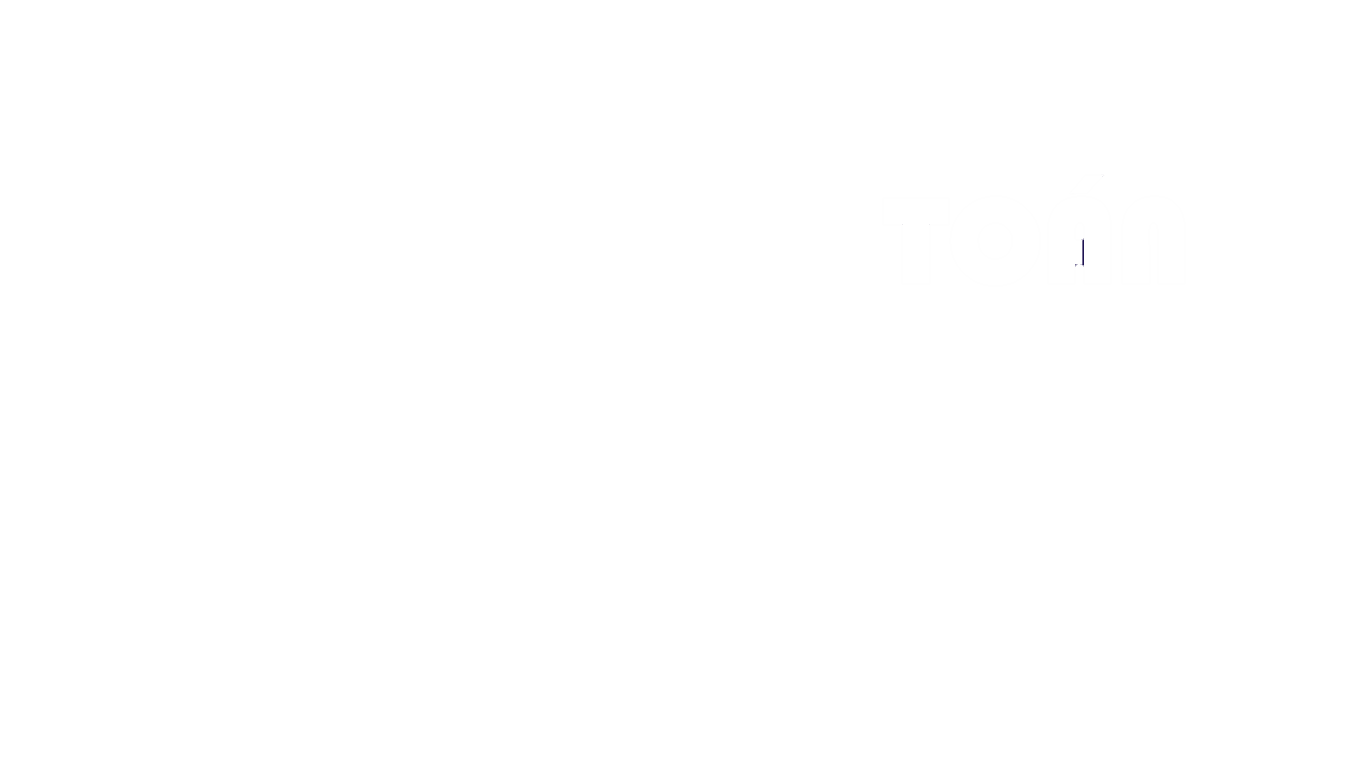 LUYỆN TẬP
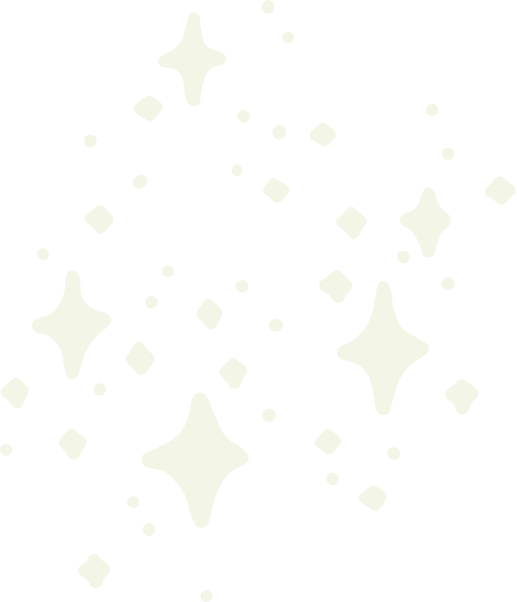 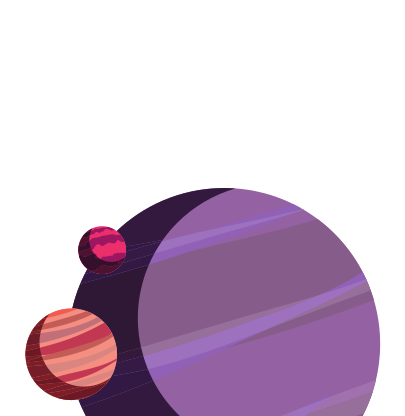 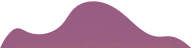 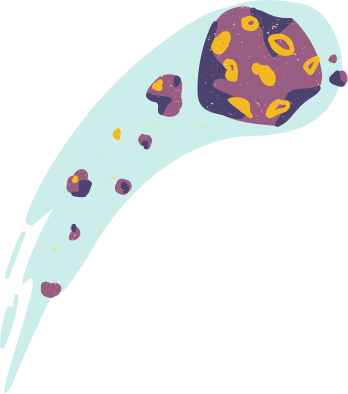 ÔN LẠI KIẾN THỨC
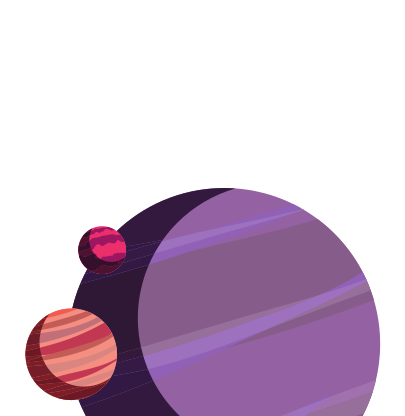 * Khi chia một số tự nhiên cho một số tự nhiên mà còn dư ta làm như thế nào?
- Viết dấu phẩy vào bên phải số thương.
- Viết thêm vào bên phải số dư một chữ số 0 rồi chia tiếp.
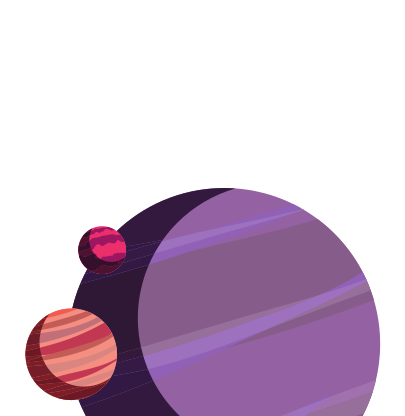 - Nếu còn dư nữa, ta lại viết thêm vào bên phải số dư mới một chữ số 0 rồi tiếp tục chia, và có thể cứ làm như thế mãi.
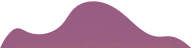 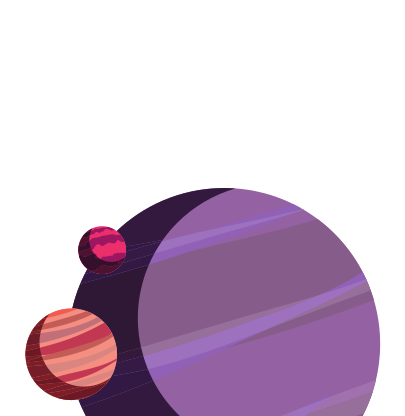 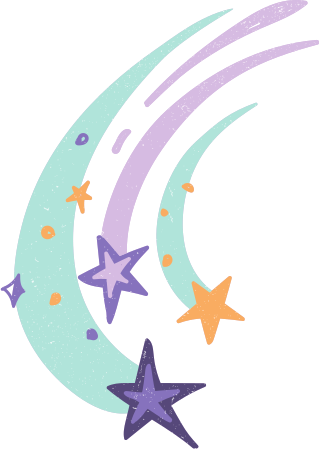 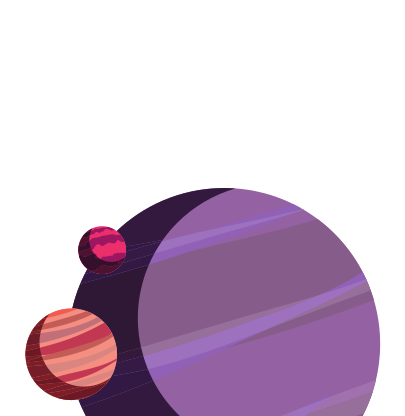 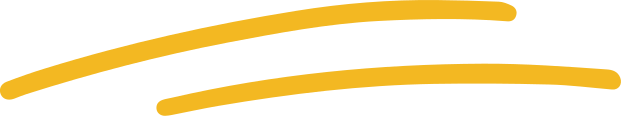 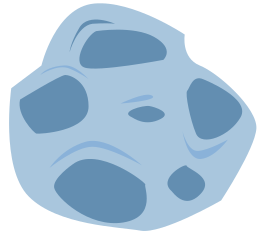 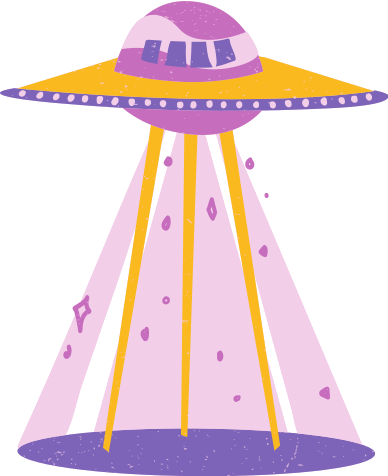 KHỞI ĐỘNG
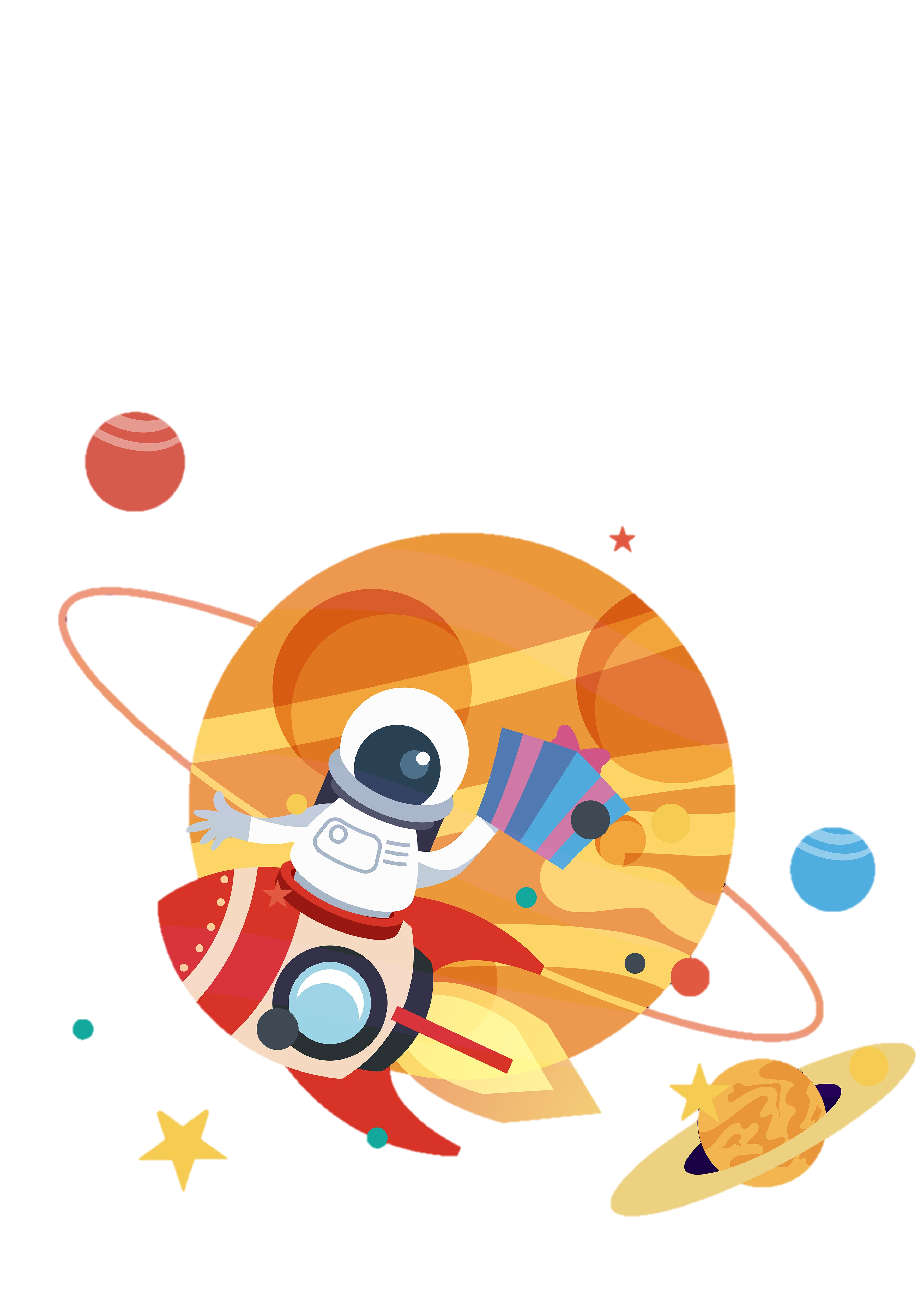 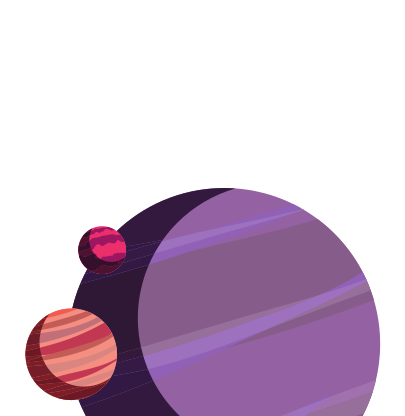 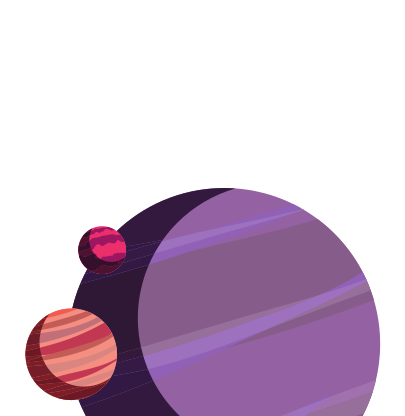 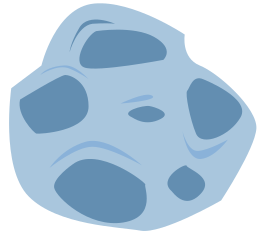 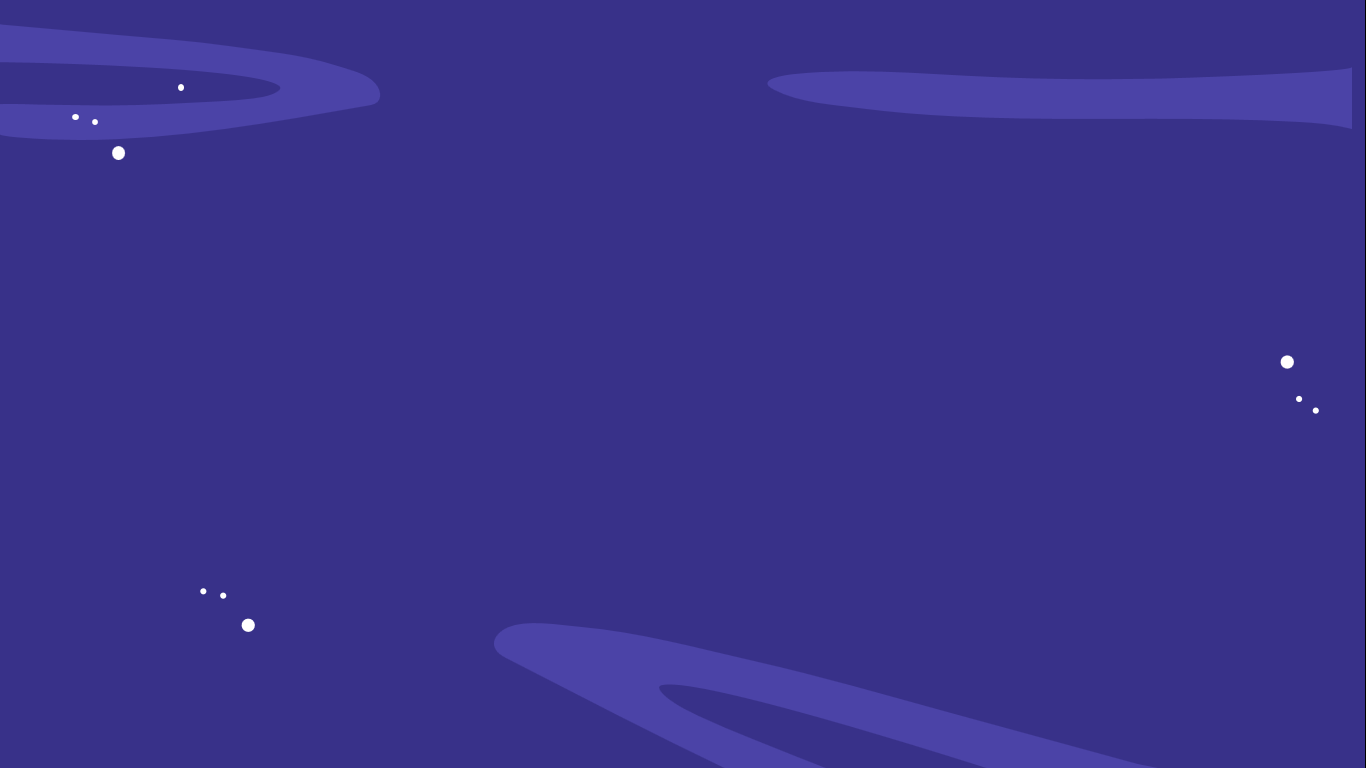 Đặt tính rồi tính
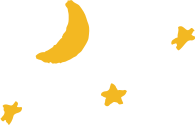 22 : 4
12 : 25
22        4 
  20   5,5
    0
25
12
120
0,48
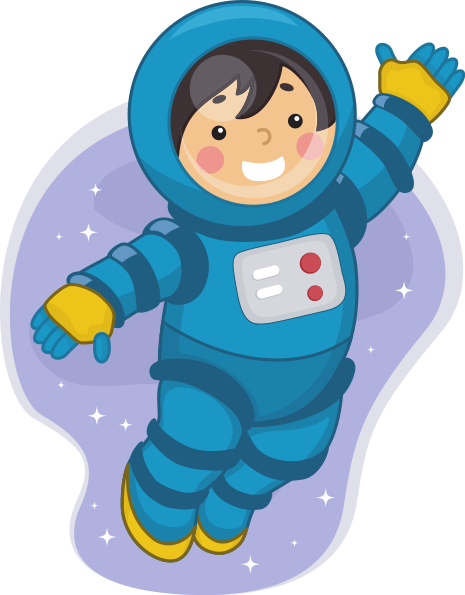 200
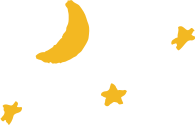 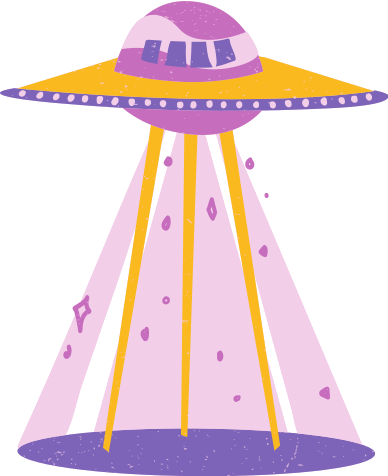 0
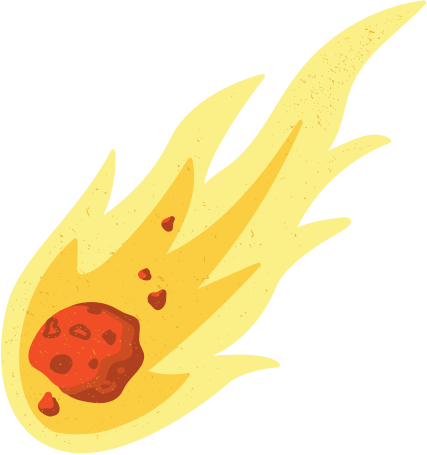 Mục tiêu bài học
1. Củng cố kĩ năng thực hiện phép chia một số tự nhiên cho một số tự nhiên mà thương tìm được là một số thập phân.
2. Giải các bài toán liên quan chu vi, diện tích hình, toán tìm số trung bình cộng.
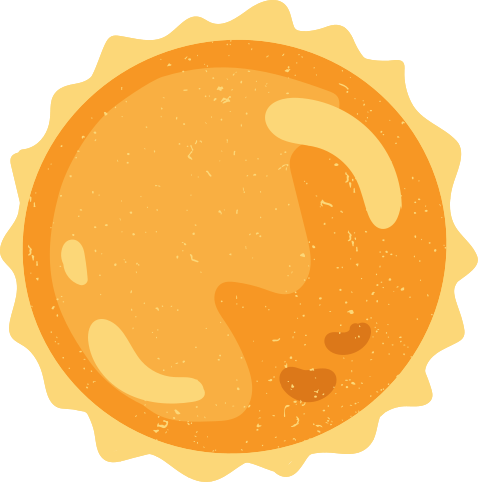 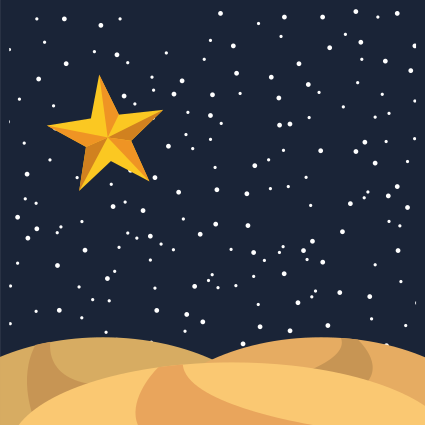 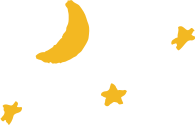 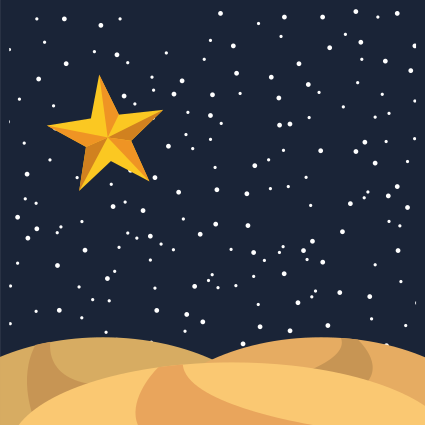 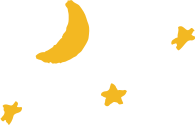 Bạn hãy giúp bạn phi hành gia vượt qua các chặng thử thách để tìm được phi thuyền của mình nhé!
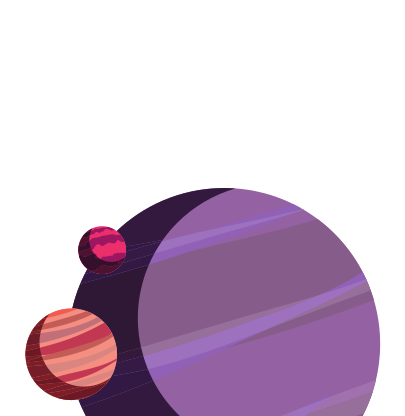 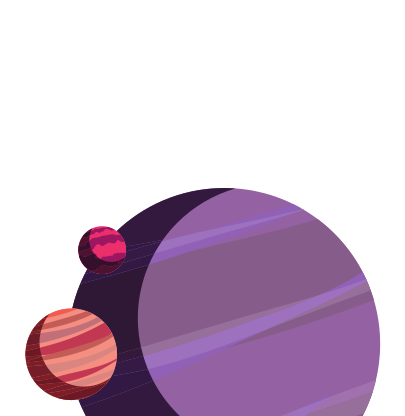 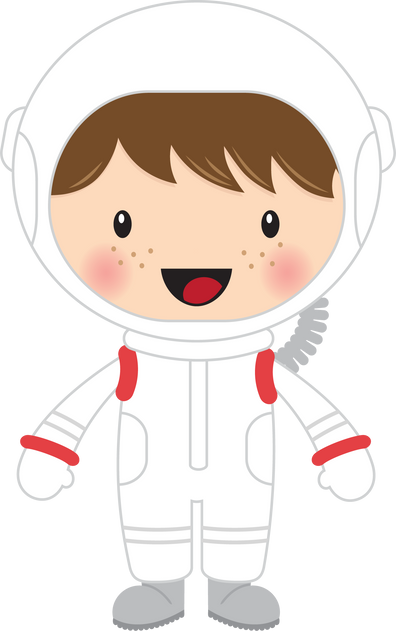 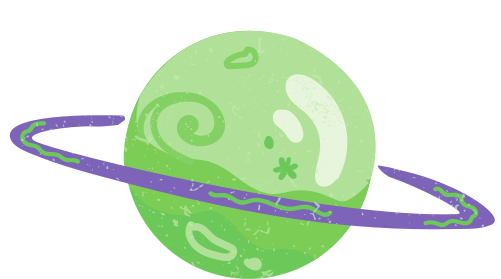 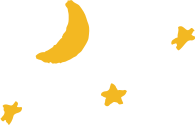 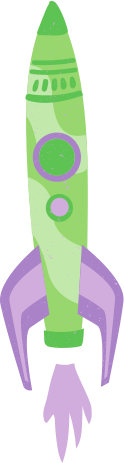 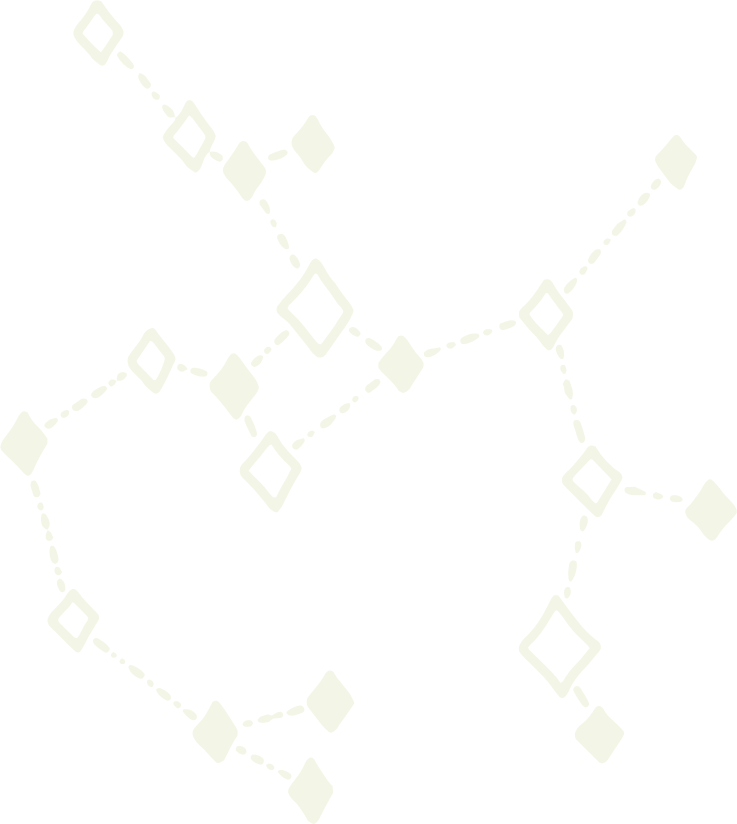 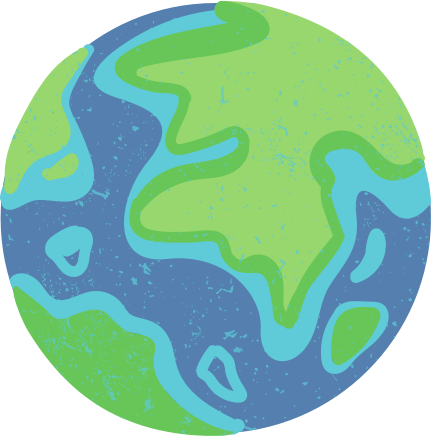 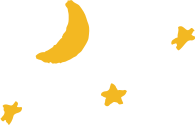 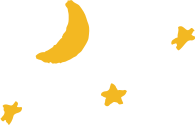 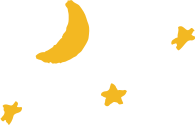 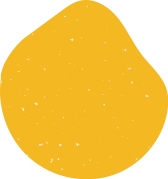 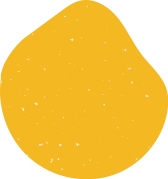 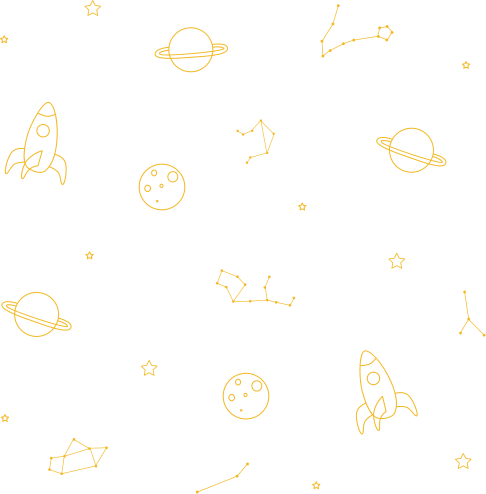 Chặng 1:
TÍNH
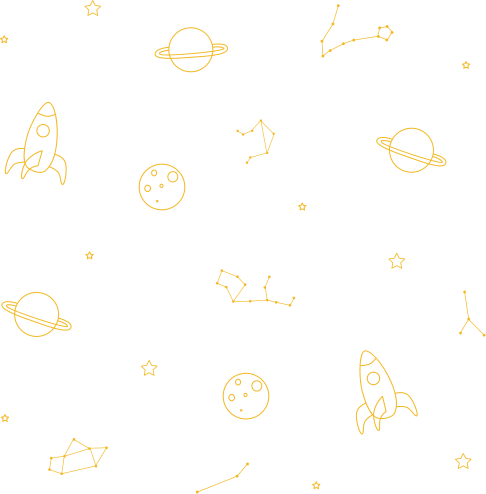 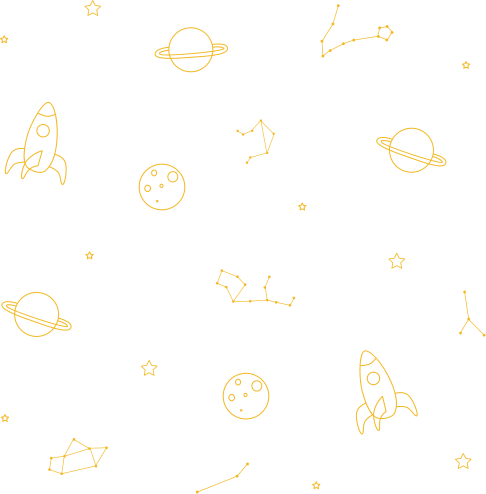 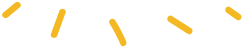 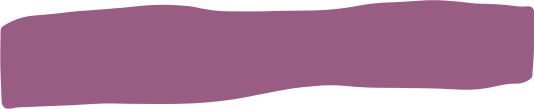 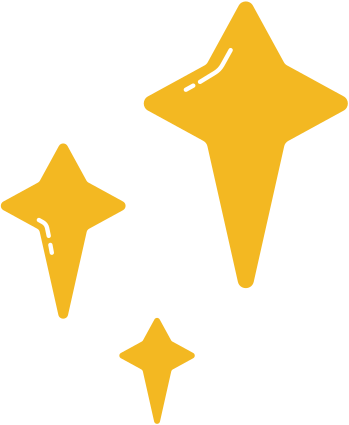 b) 35,04 : 4 – 6,87
a) 5,9 : 2 + 13,06
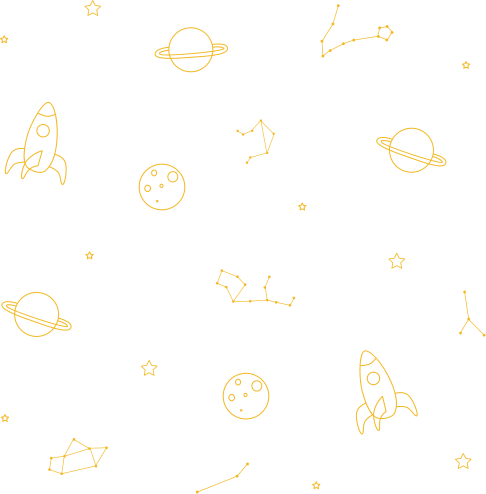 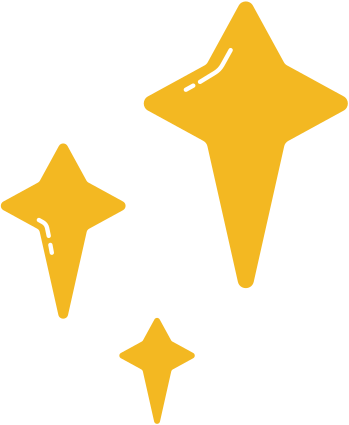 c) 167 : 25 :  4
d) 8,76 x 4 : 8
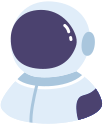 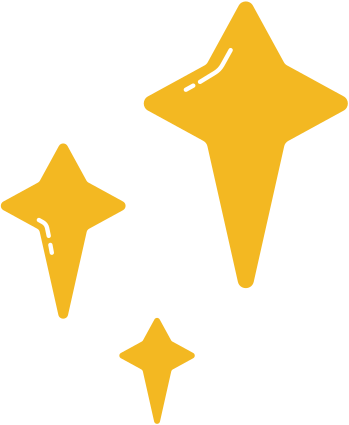 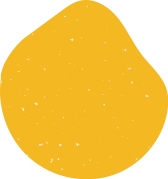 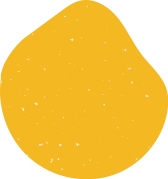 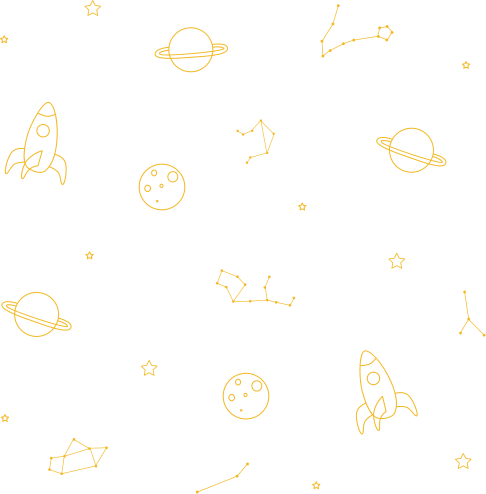 a) 5,9 : 2 + 13,06
+ 13,06
=  2,95
= 16,01
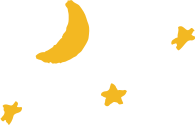 Nháp
2,95
2
5,9
+
13,06
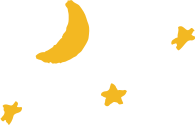 1
9
,
9
5
2
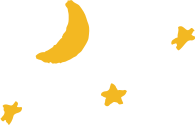 0
1
16
,
01
0
b) 35,04 : 4 – 6,87
=  8,76 – 6,87
=  1,89
Nháp
8, 76
4
35,04
-
6, 87
0
3
,
7
6
8
4
2
,
9
1
8
0
=  6,68 : 4
c) 167 : 25 :  4
= 1,67
Cách 2:
a : b :c = a : (b x c)
167 : 25 :  4
=
167 : (25 x 4)
=
167 : 100
=
1,67
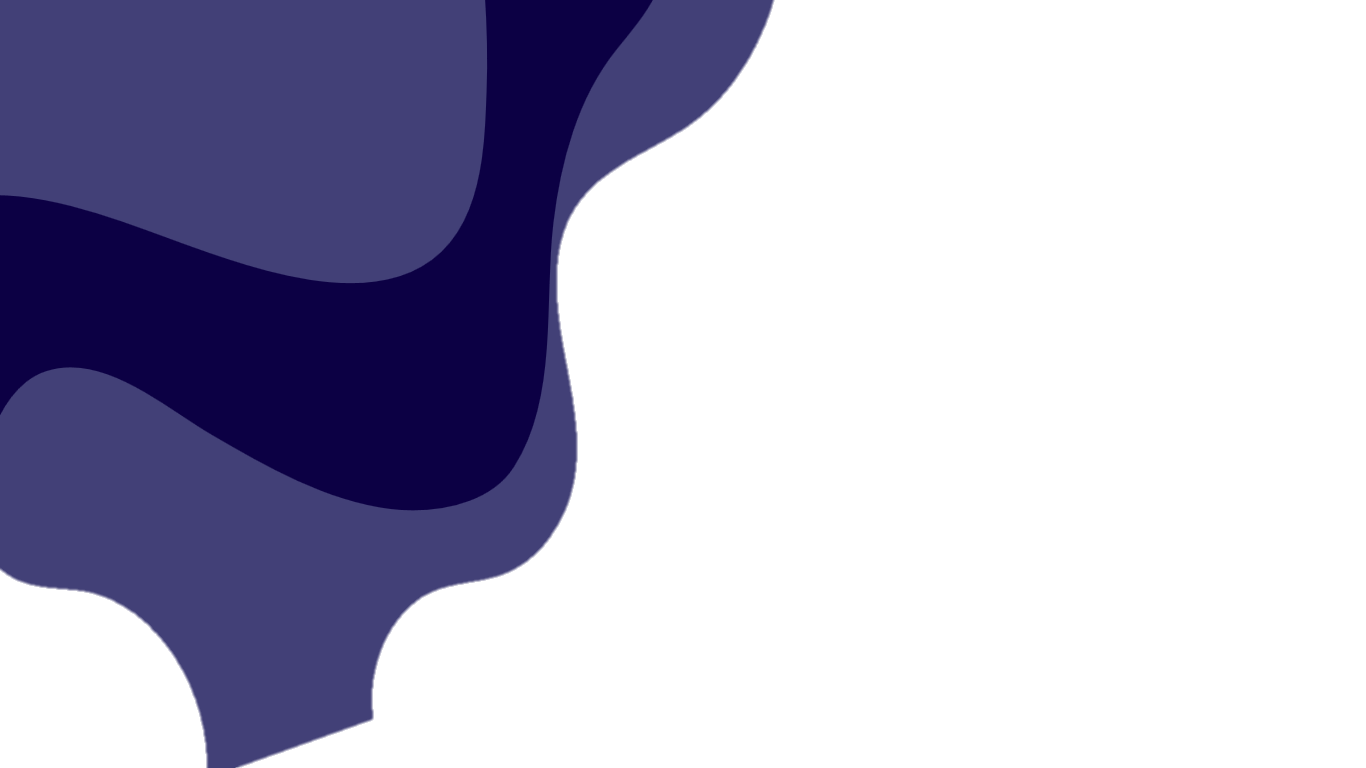 d) 8,76 x 4 : 8
=  35,04 : 8
=  4,38
Nháp
8
8,76
35,04
X
4
0
3
,
3
8
4
6
4
,
0
4
35
0
CHẶNG 2
TÌM CẶP GIỐNG NHAU
Nối các biểu thức với kết quả tương ứng
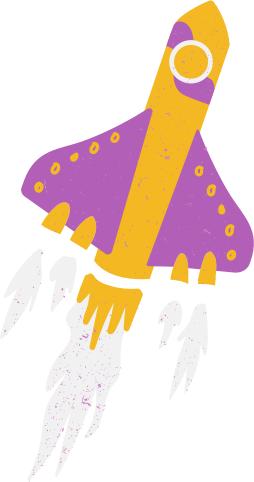 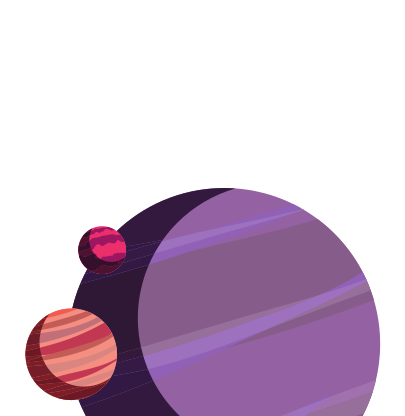 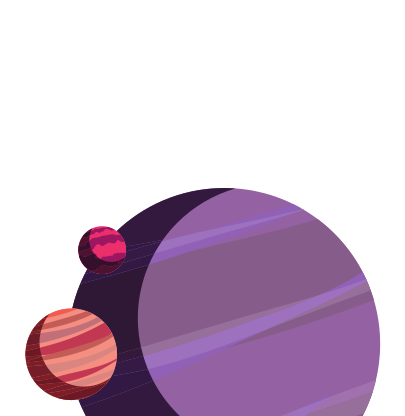 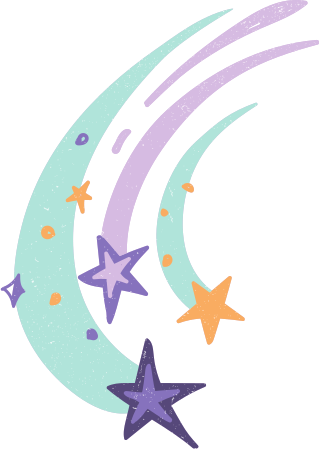 0,6
8,3 x 0,4
4,2 x 10 : 8
4,2 x 1,25
3,32
8,3 x 10 : 25
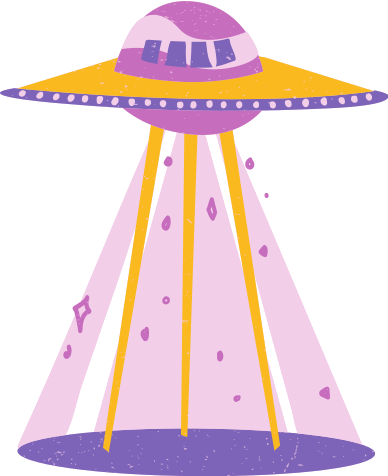 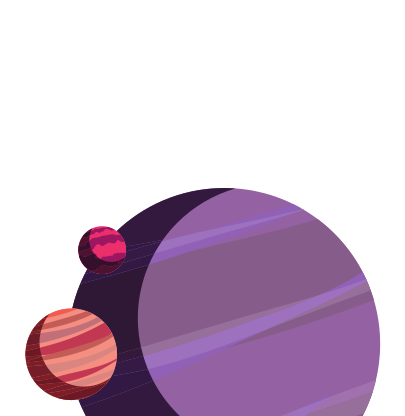 0,24 x 2,5
5,25
0,24 x 10 : 4
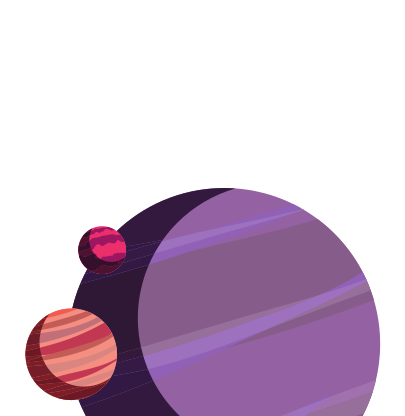 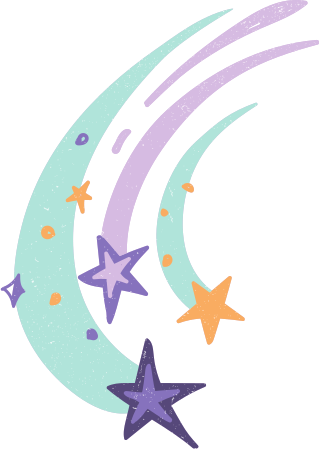 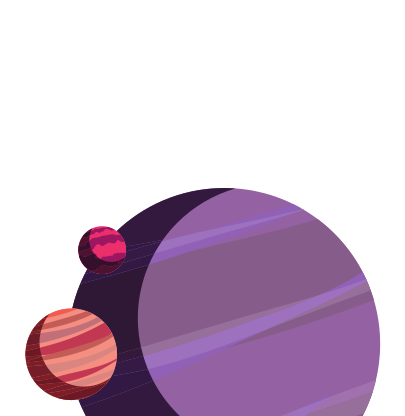 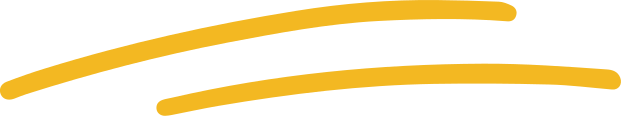 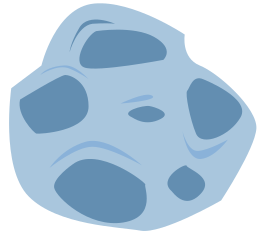 a) 8,3 x 0,4 và 8,3 x 10 : 25
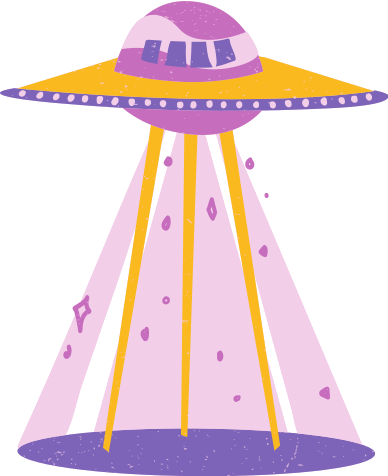 8,3 x 0,4  =
3,32
83 : 25
8,3 x 10 : 25  =
=   3,32
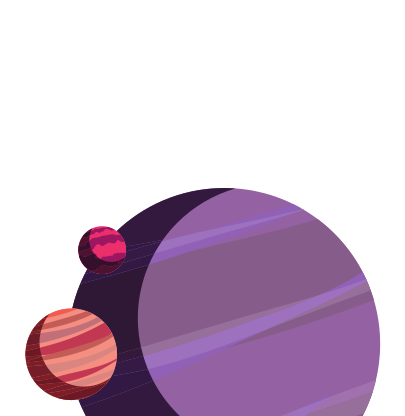 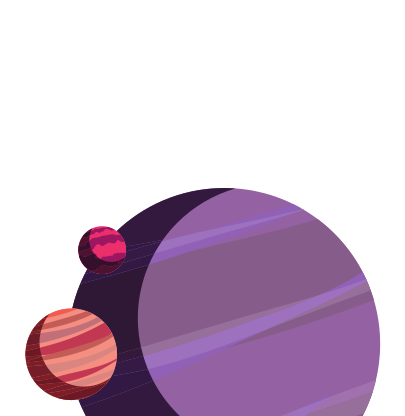 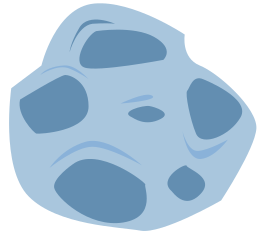 Vậy 8,3 x 0,4 = 8,3 x 10 : 25
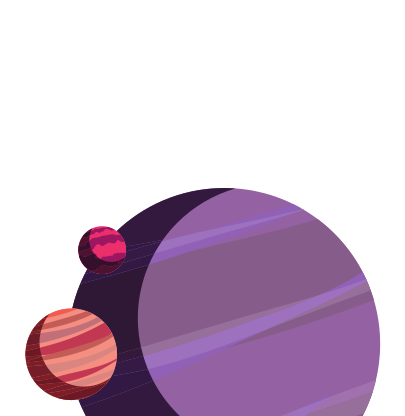 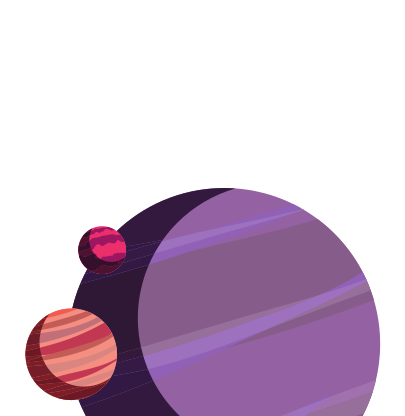 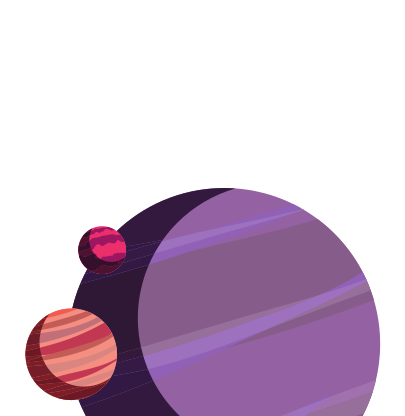 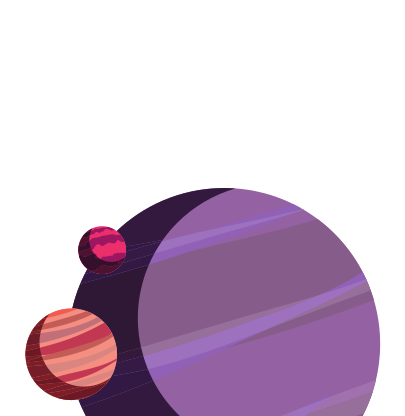 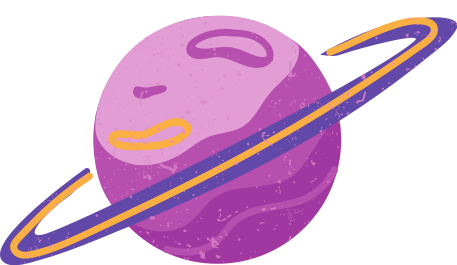 b) 4,2 x 1,25 và 4,2 x 10 :8
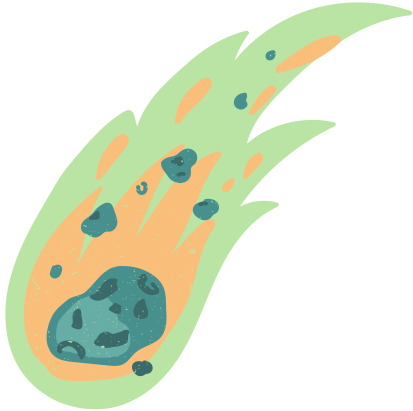 4,2 x 1,25 =
5,25
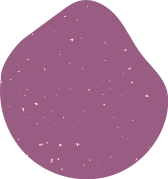 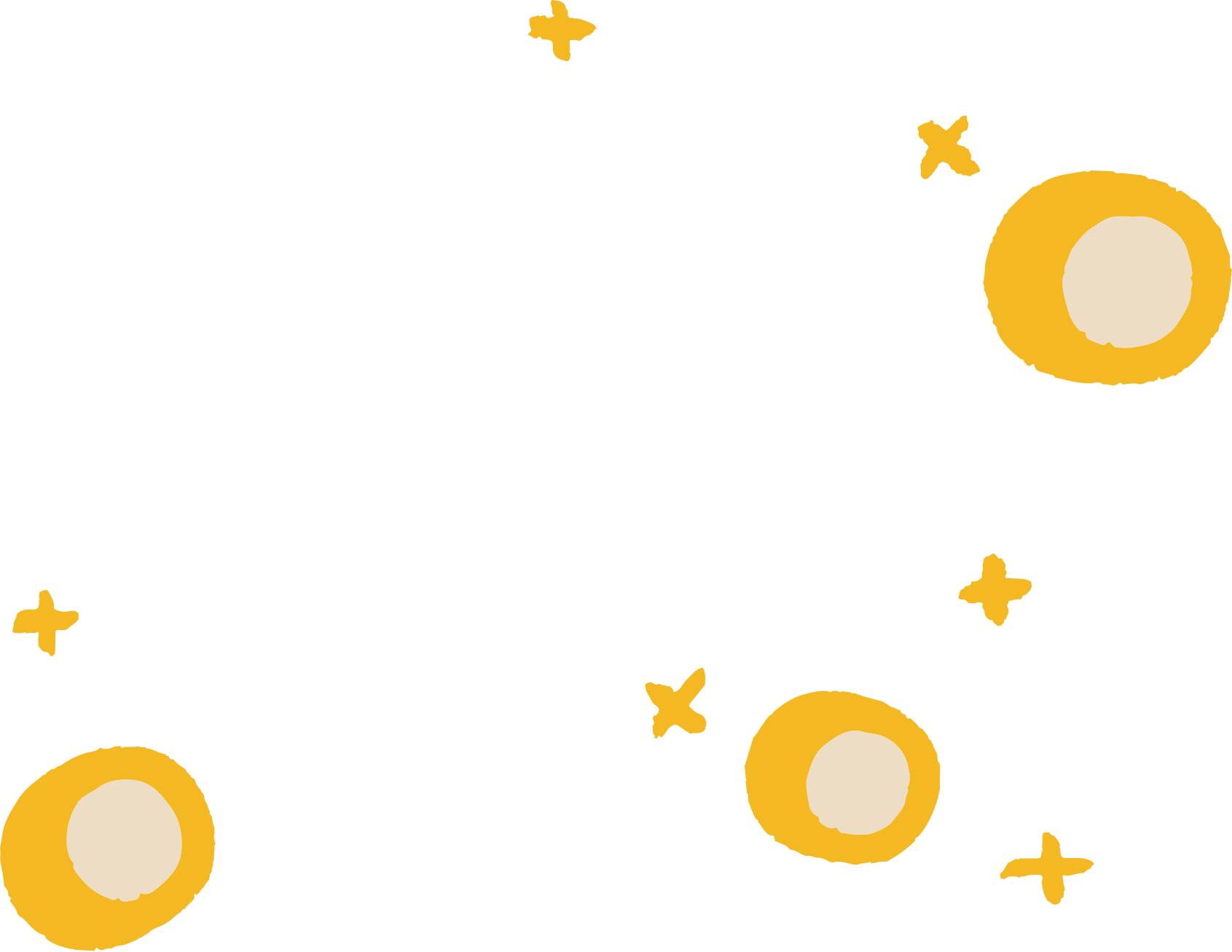 42 : 8
4,2 x 10 : 8 =
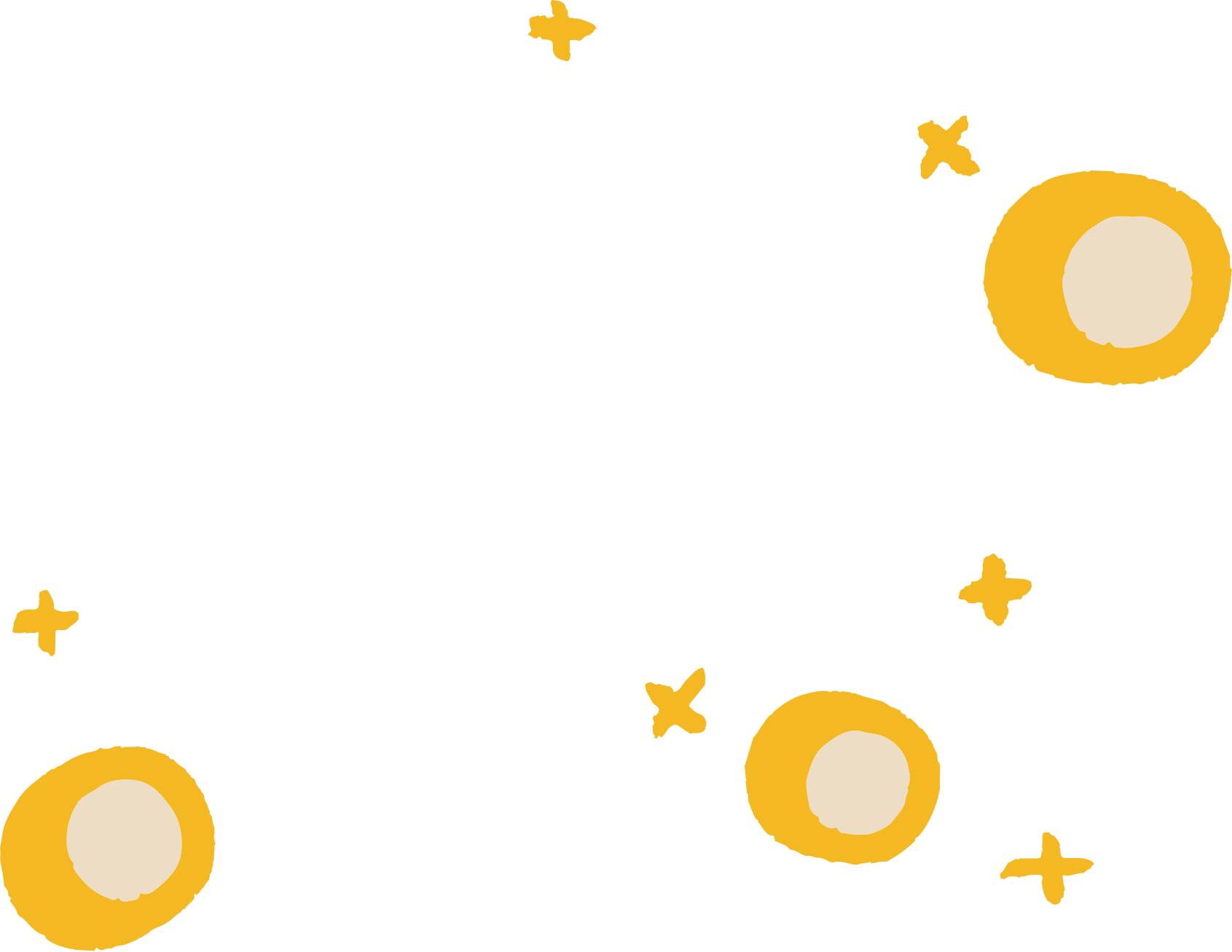 =    5,25
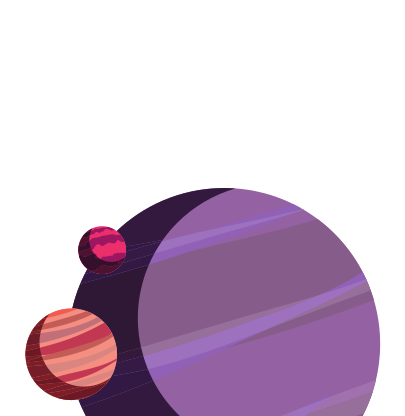 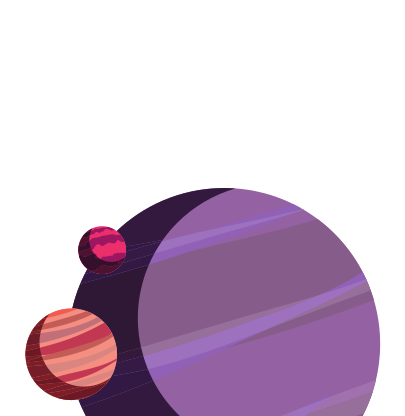 Vậy 4,2 x 1,25 = 4,2 x 10 :8
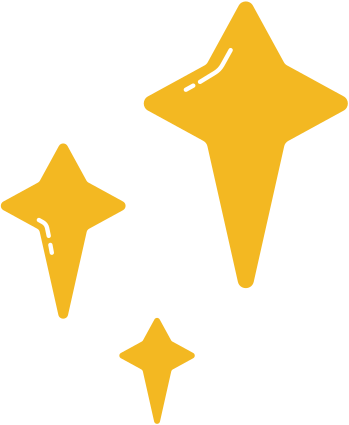 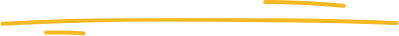 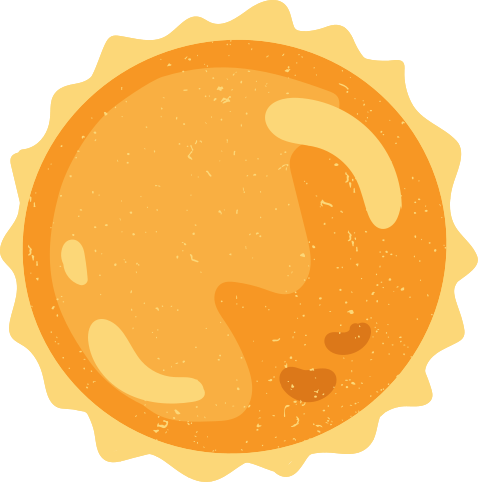 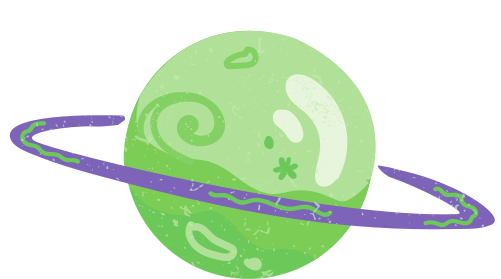 c) 0,24 x 2,5 và 0,24 x 10 : 4
0,24 x 2,5 =
0,6
0,24 x 10 : 4 =
2,4 : 4
=   0,6
Vậy 0,24 x 2,5 = 0,24 x 10 : 4
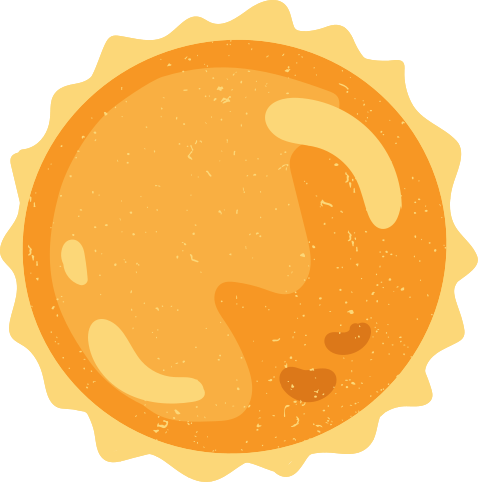 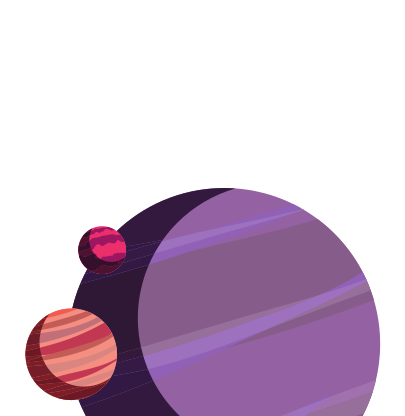 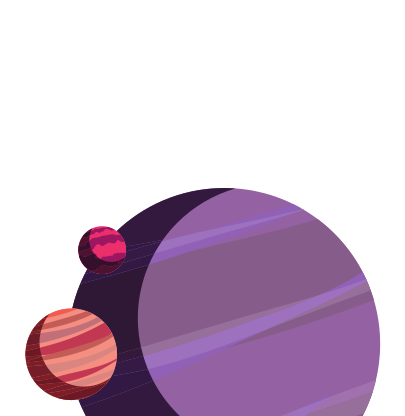 CHẶNG 3
Một mảnh vườn hình chữ nhật có chiều dài 24m,chiều rộng bằng      chiều dài. Tính chu vi và diện tích của mảnh vườn đó.
2
5
24m
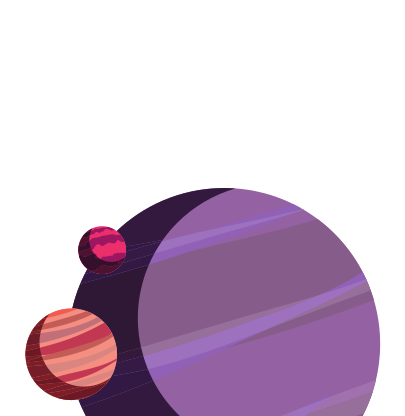 Tóm tắt
- Chiều dài :
  - Chiều rộng :
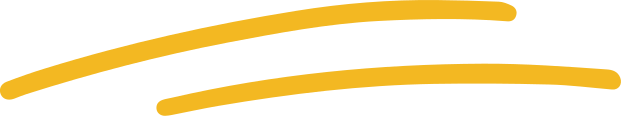 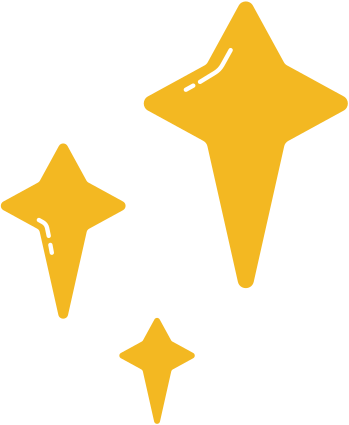 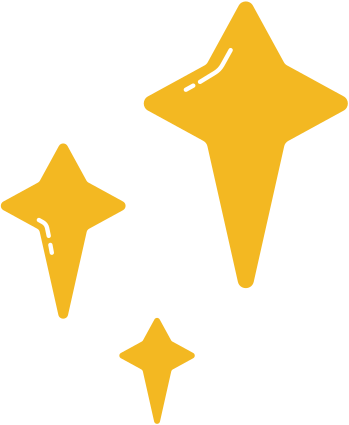 ?m
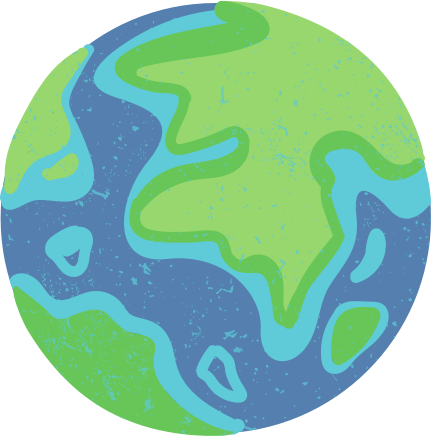 - Chu vi: …..m?
 - Diện tích …..m2?
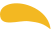 Giải
Chiều rộng của mảnh vườn là:
        24 : 5 x 2 = 9,6 (m)
Chu vi của mảnh vườn là:
       (24 + 9,6) x 2 = 67,2 (m)
Diện tích của mảnh vườn là:
        24 x 9,6 = 230,4 (m2)
         Đáp Số : 67,2 m ; 230,4 m2
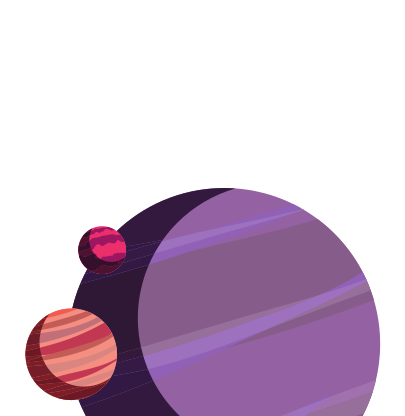 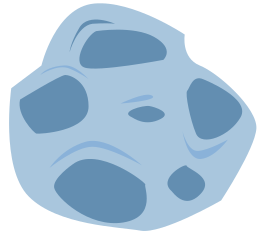 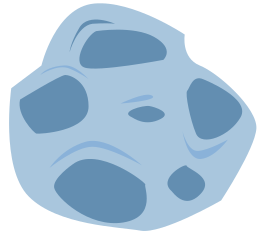 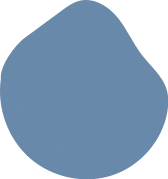 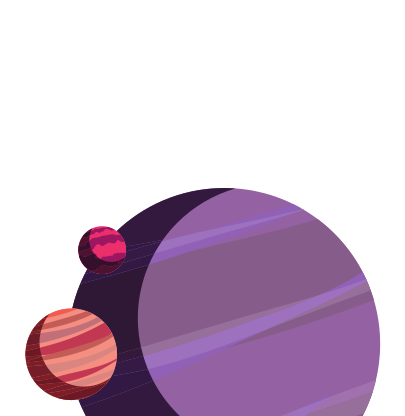 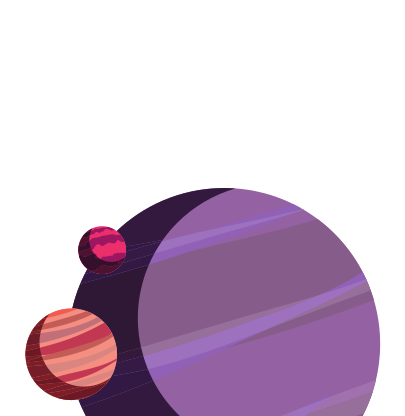 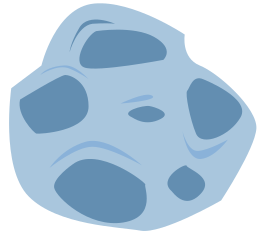 CHẶNG 4
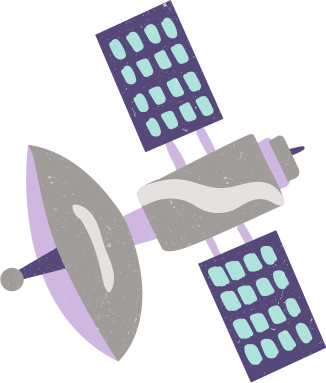 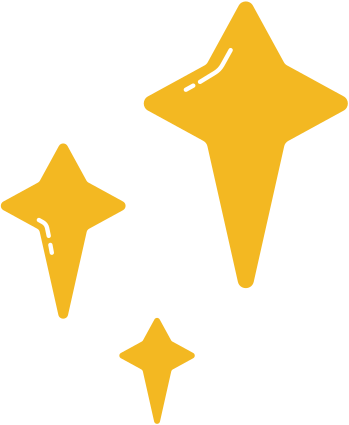 Trong 3 giờ xe máy đi được 93km. Trong 2 giờ ô tô đi được 103km. Hỏi mỗi giờ ô tô đi nhiều hơn xe máy bao nhiêu ki-lô-mét?
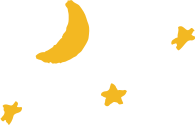 TÓM TẮT:
93 km
Xe máy:
103 km
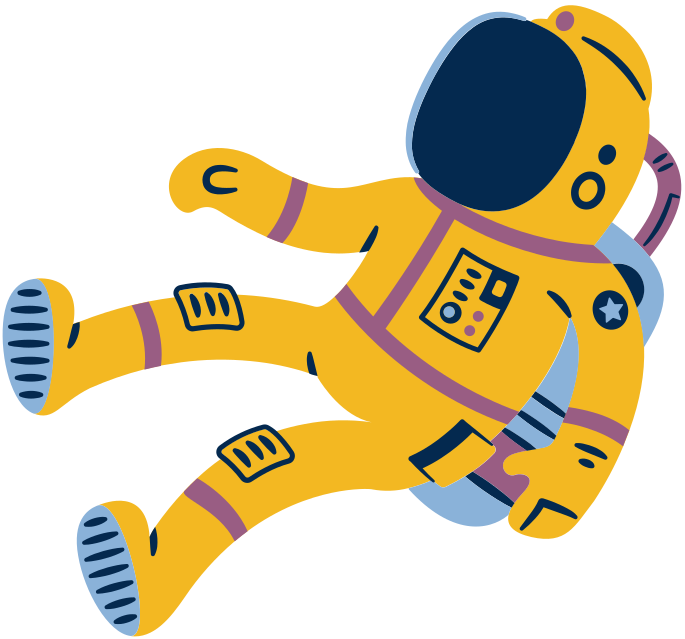 Ô tô:
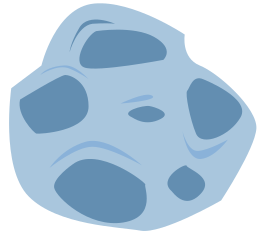 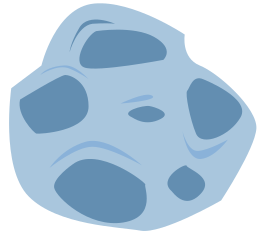 ? km
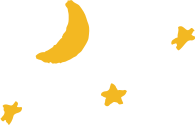 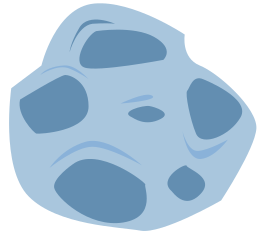 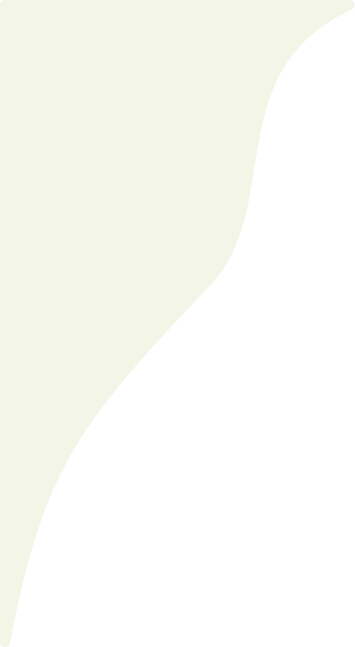 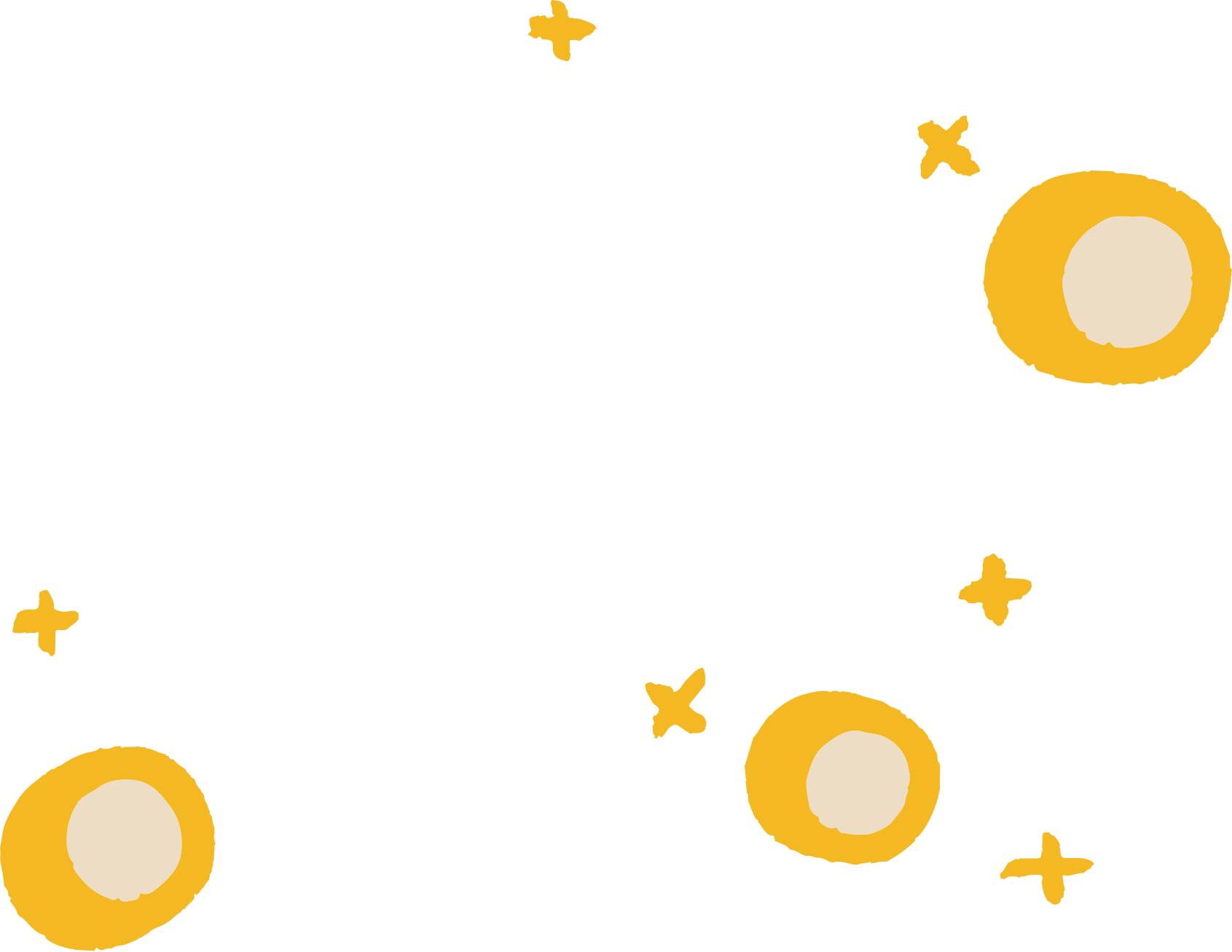 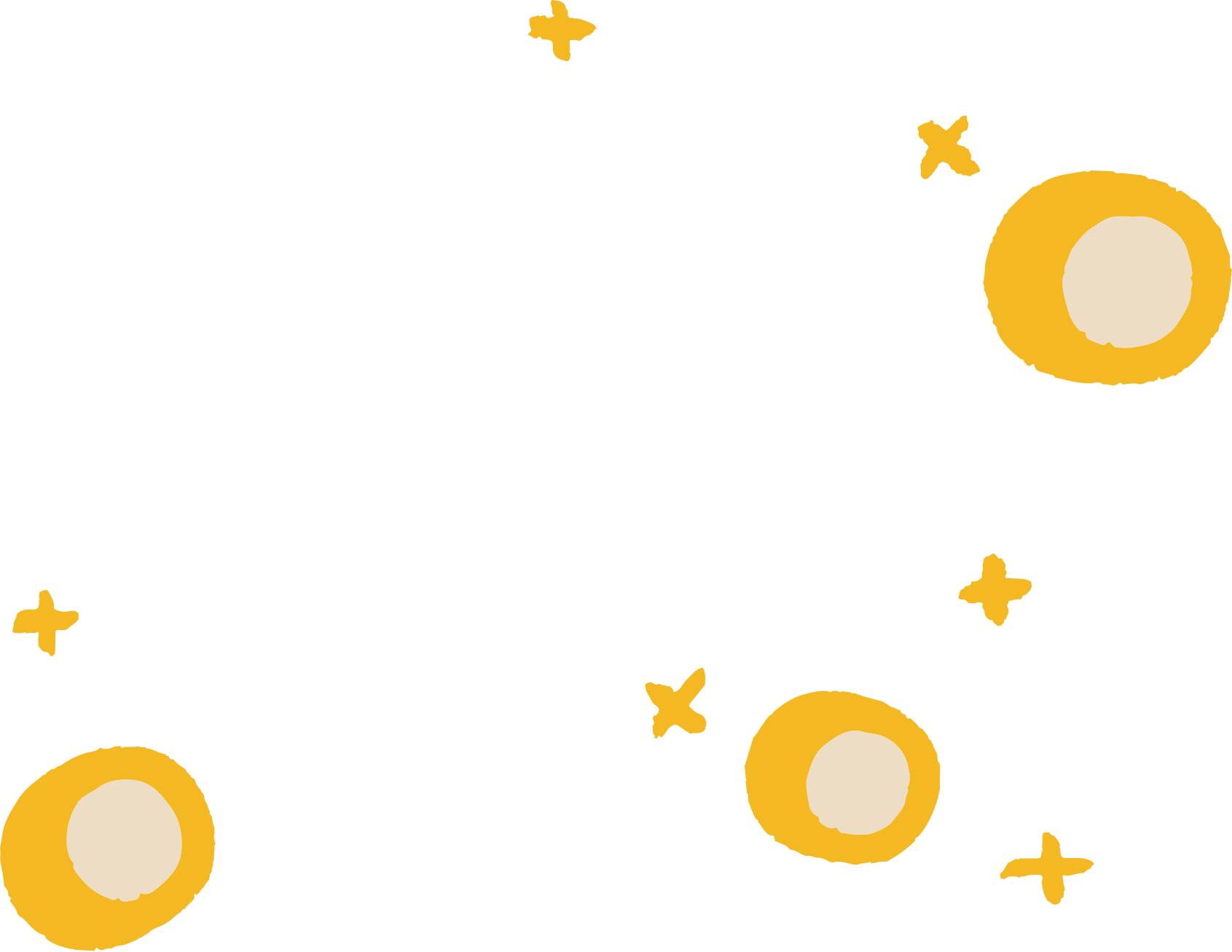 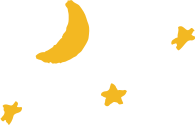 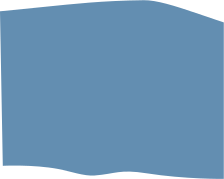 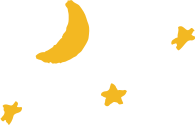 Giải
Quãng đường xe máy đi được trong một giờ là: 
                        93 : 3 = 31 (km)
Quãng đường ô tô đi được trong một giờ là:
                        103 : 2 = 51,5 (km)
Trong một giờ quãng đường ô tô đi được dài hơn xe máy là:
 51,5 – 31 = 20,5 (km)
Đáp Số: 20,5 km
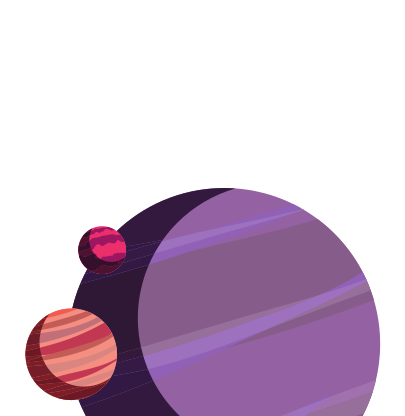 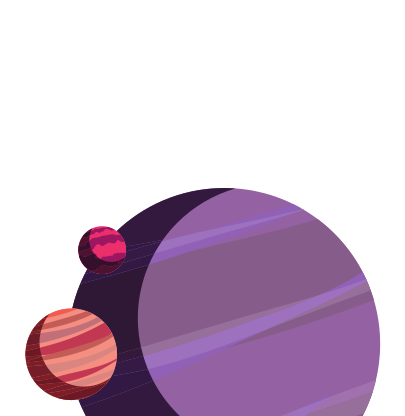 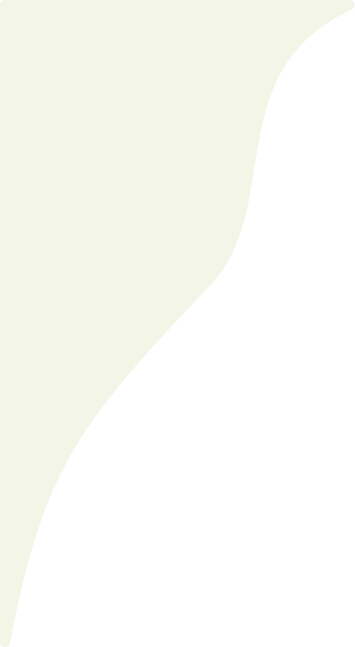 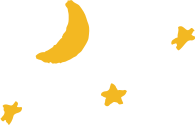 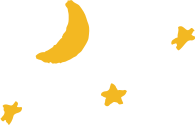 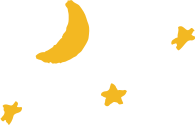 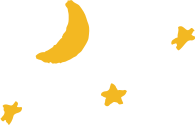 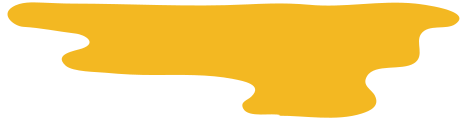 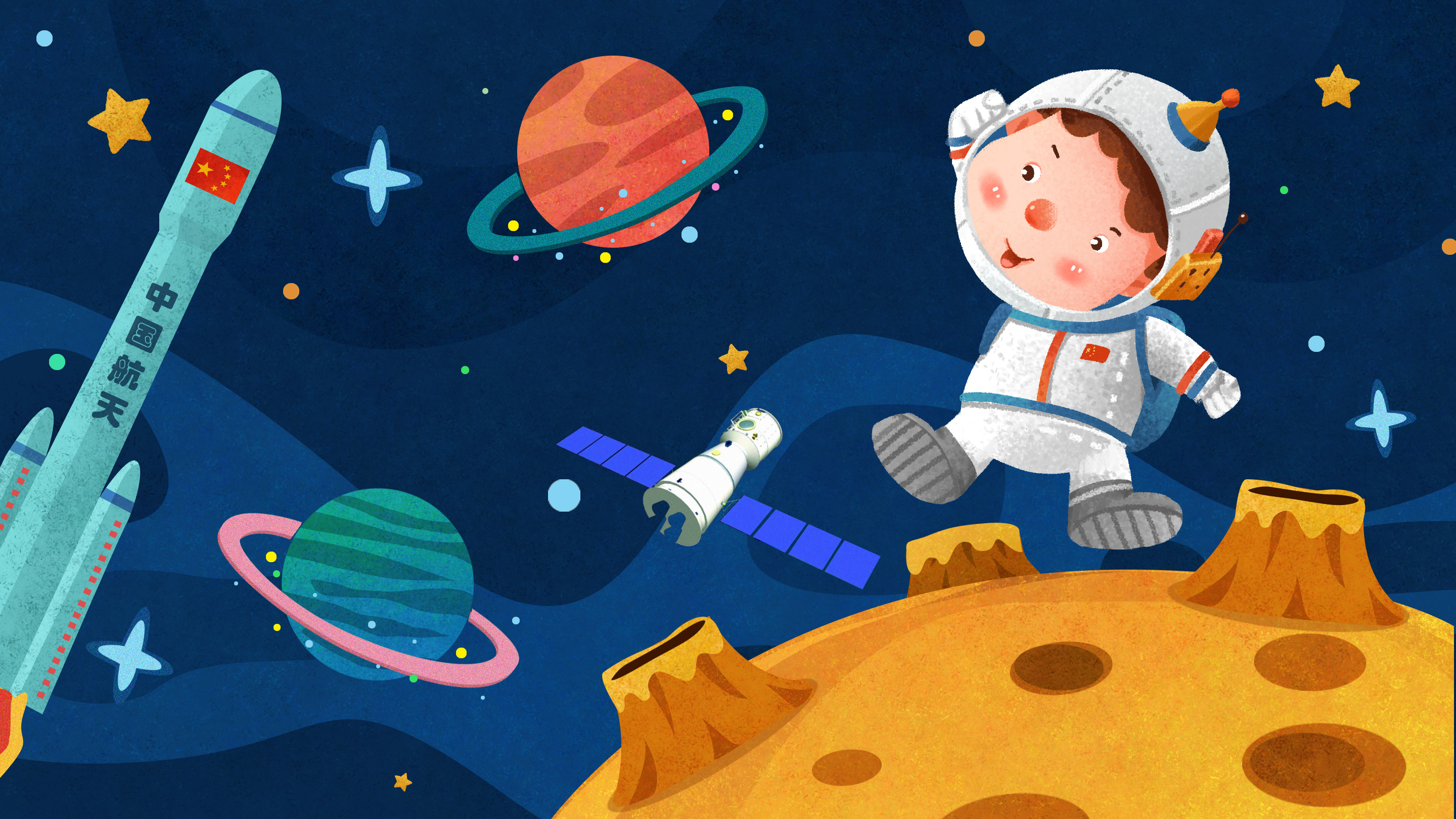 PHI HÀNH GIA ĐÃ TÌM ĐƯỢC PHI THUYỀN CỦA MÌNH RỒI!
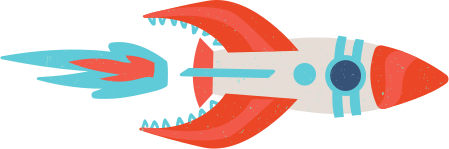 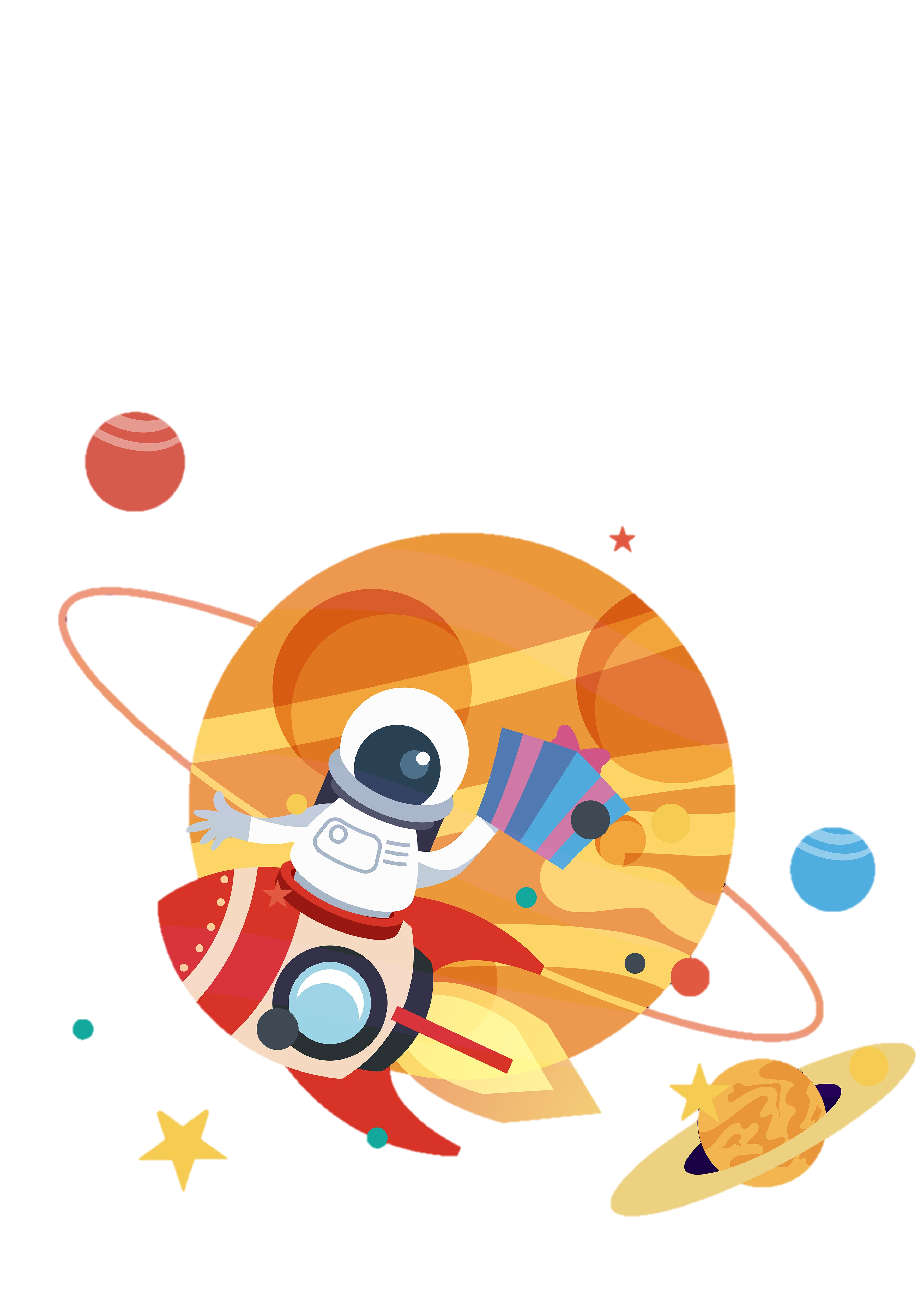 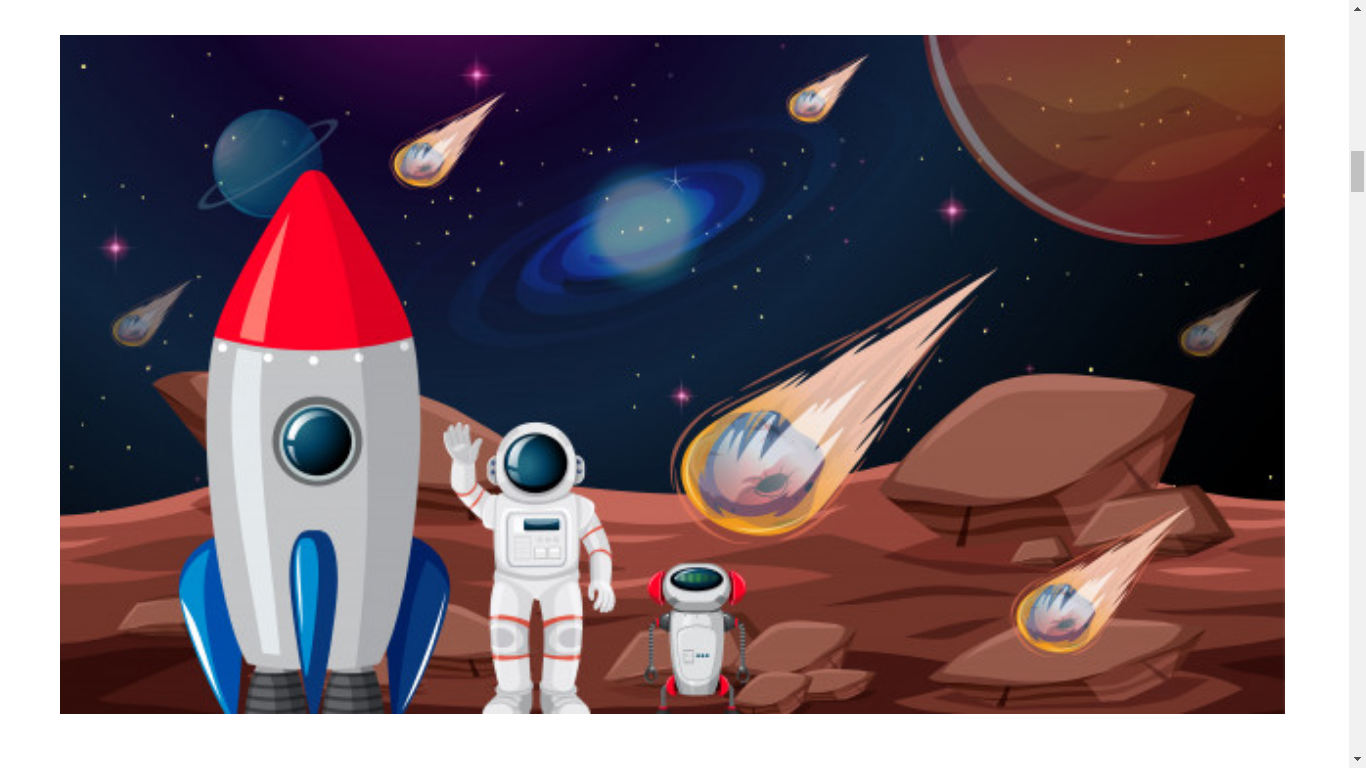 DU HÀNH VŨ TRỤ
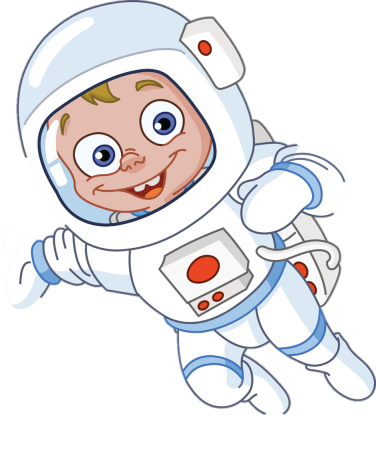 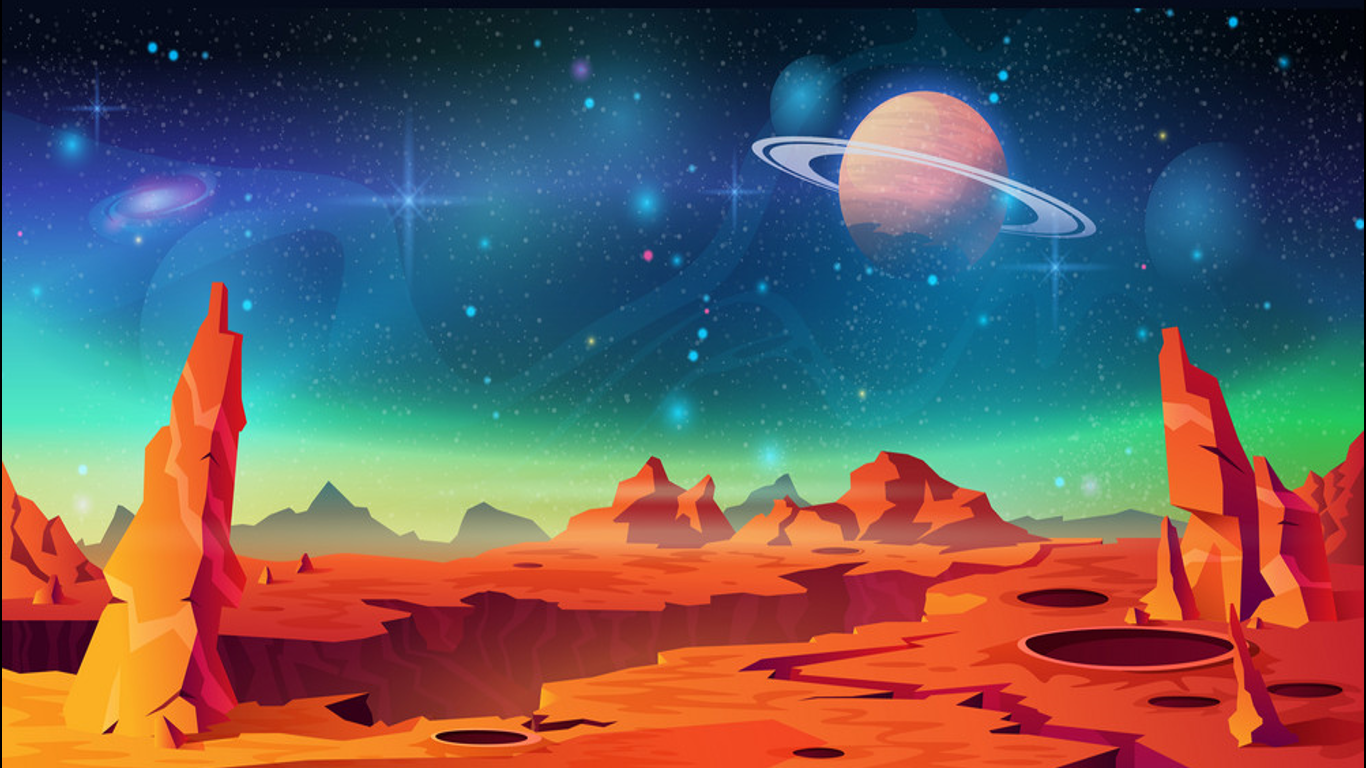 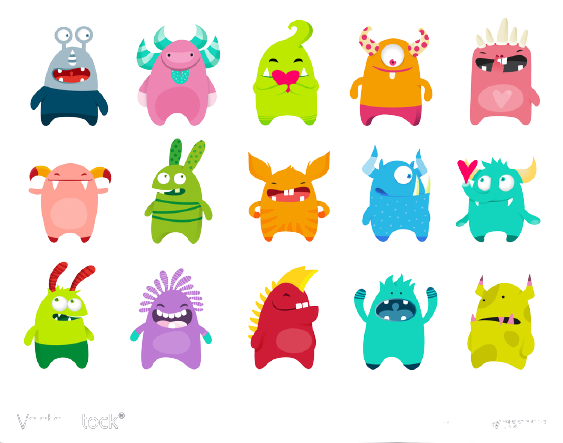 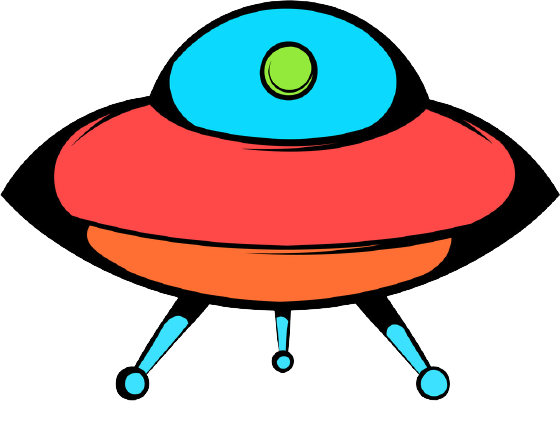 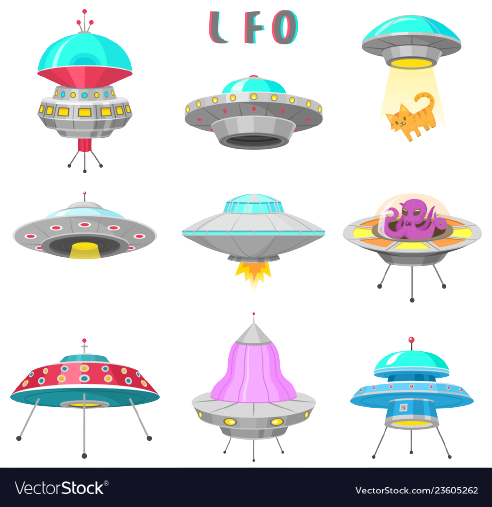 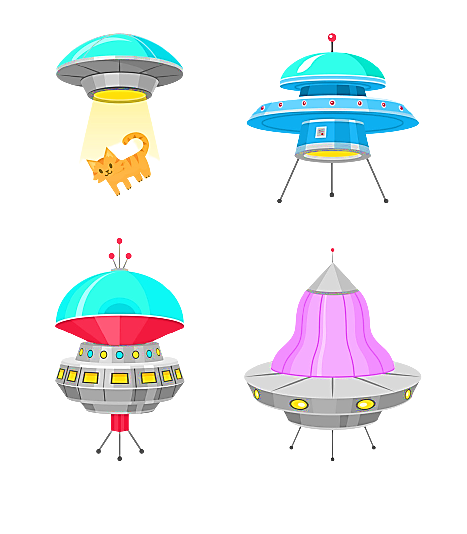 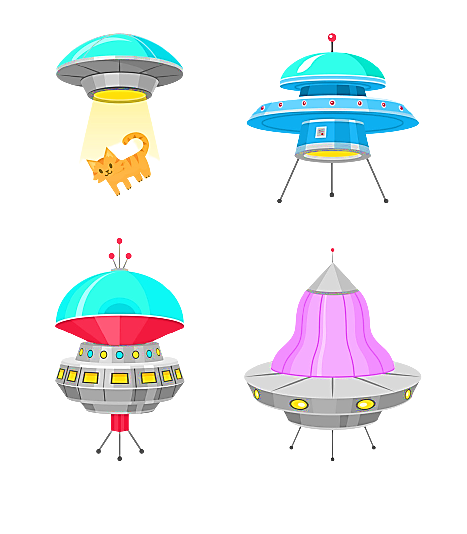 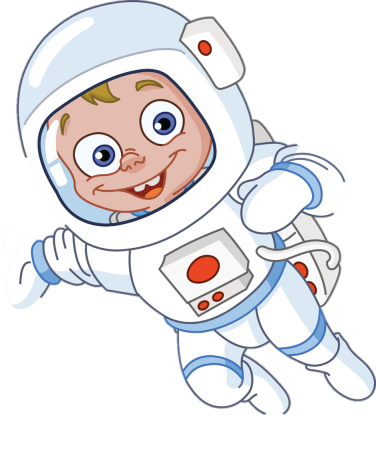 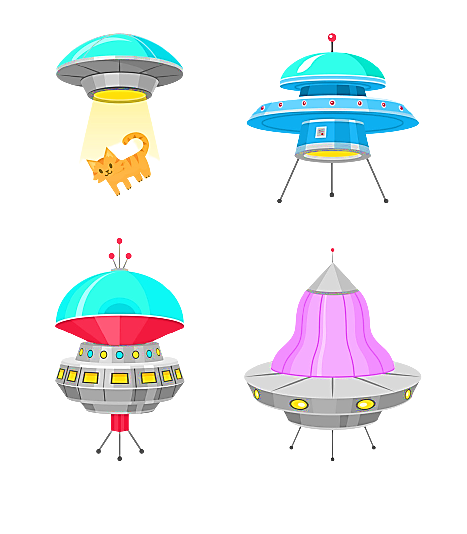 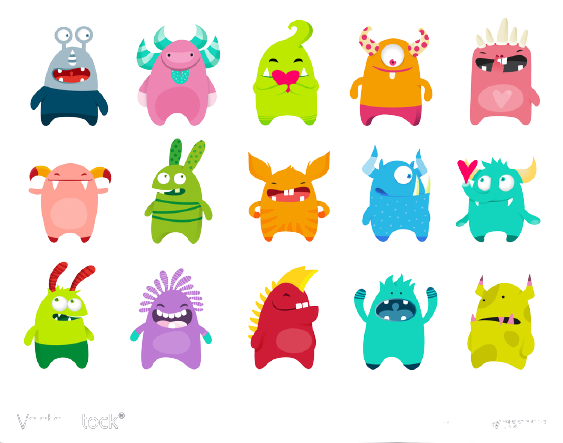 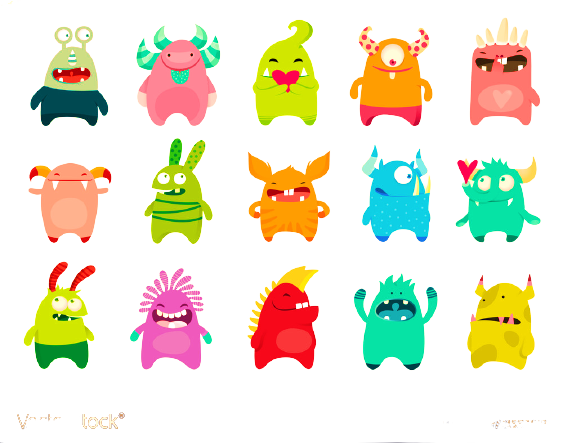 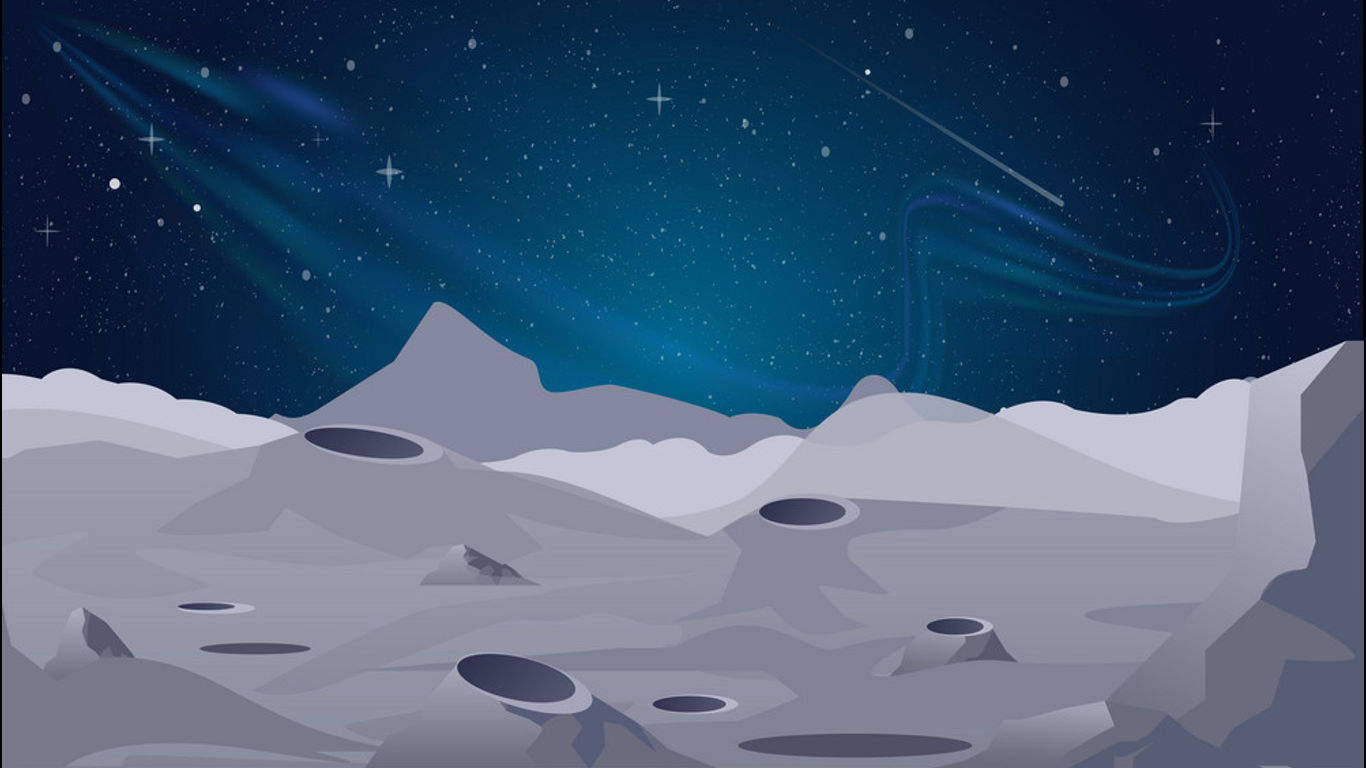 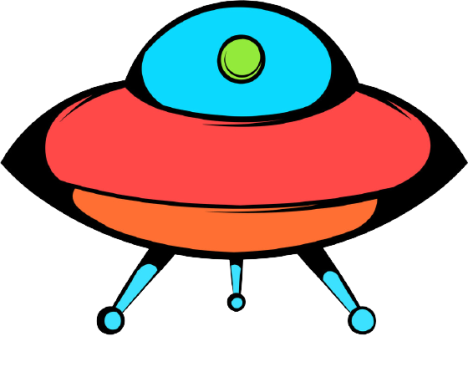 Câu 1: Khi thực hiện phép chia 15 : 0,5
Bạn Hoa đã lấy 15 x 2 = 30.
Bạn Hoa làm như vậy đúng hay sai?
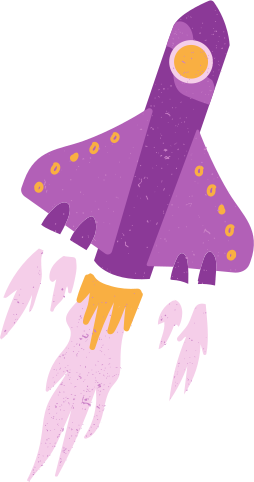 A. ĐÚNG
B. SAI
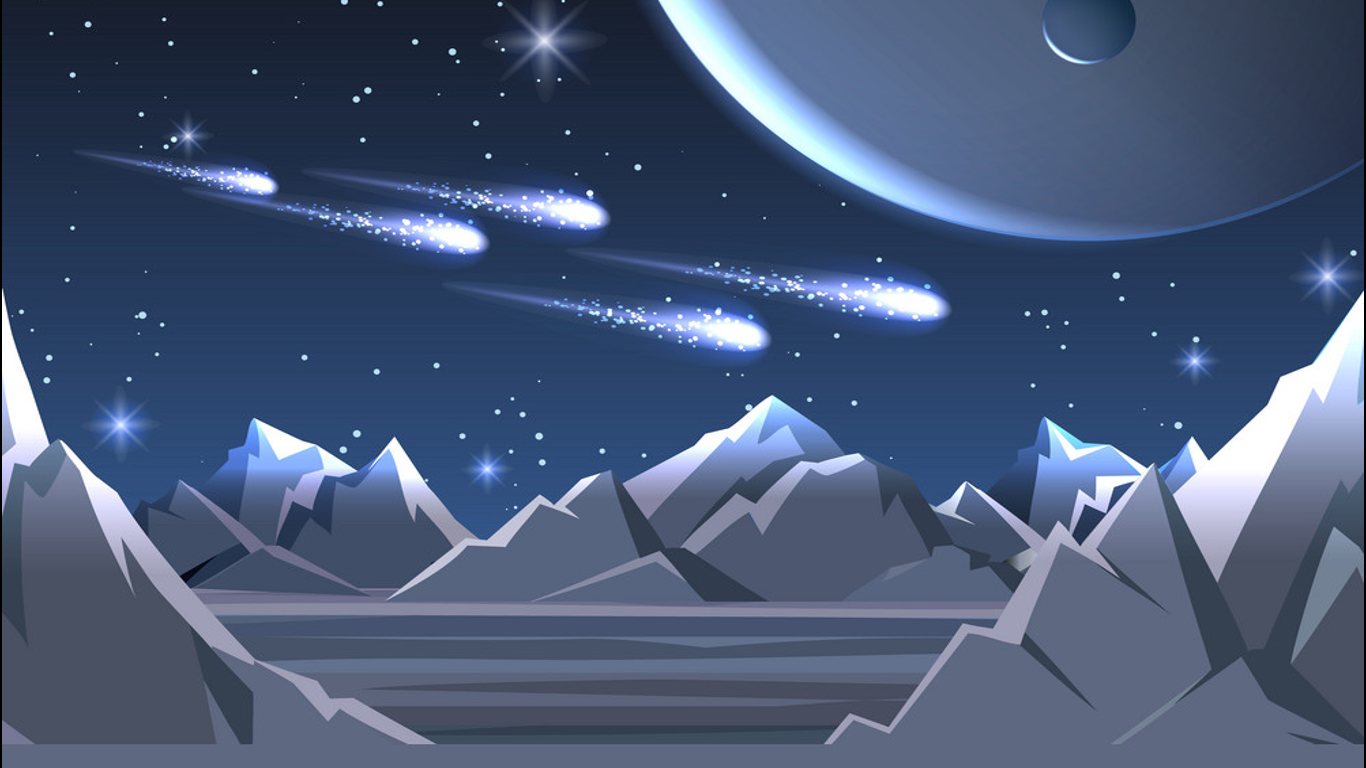 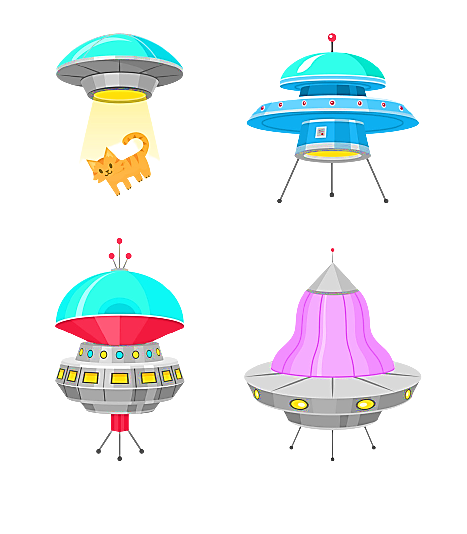 Câu 2: 79 : 2  = ?
A.     39,5
B.     3,95
C.     395
[Speaker Notes: Click vào phi thuyền để đi đến câu hỏi. 
Tại slide câu hỏi, click vào phi thuyền để quay về slide này. Khi quay về, chúng ta sẽ tìm được một sinh vật lạ ngoài hành tinh
Click vào phi hành gia nhí để đi đến bài học
Lưu ý: Nên soạn bài trực tiếp trên ppt này. Vì nếu copy qua ppt khác thì các hiệu ứng sẽ dễ bị thay đổi.]
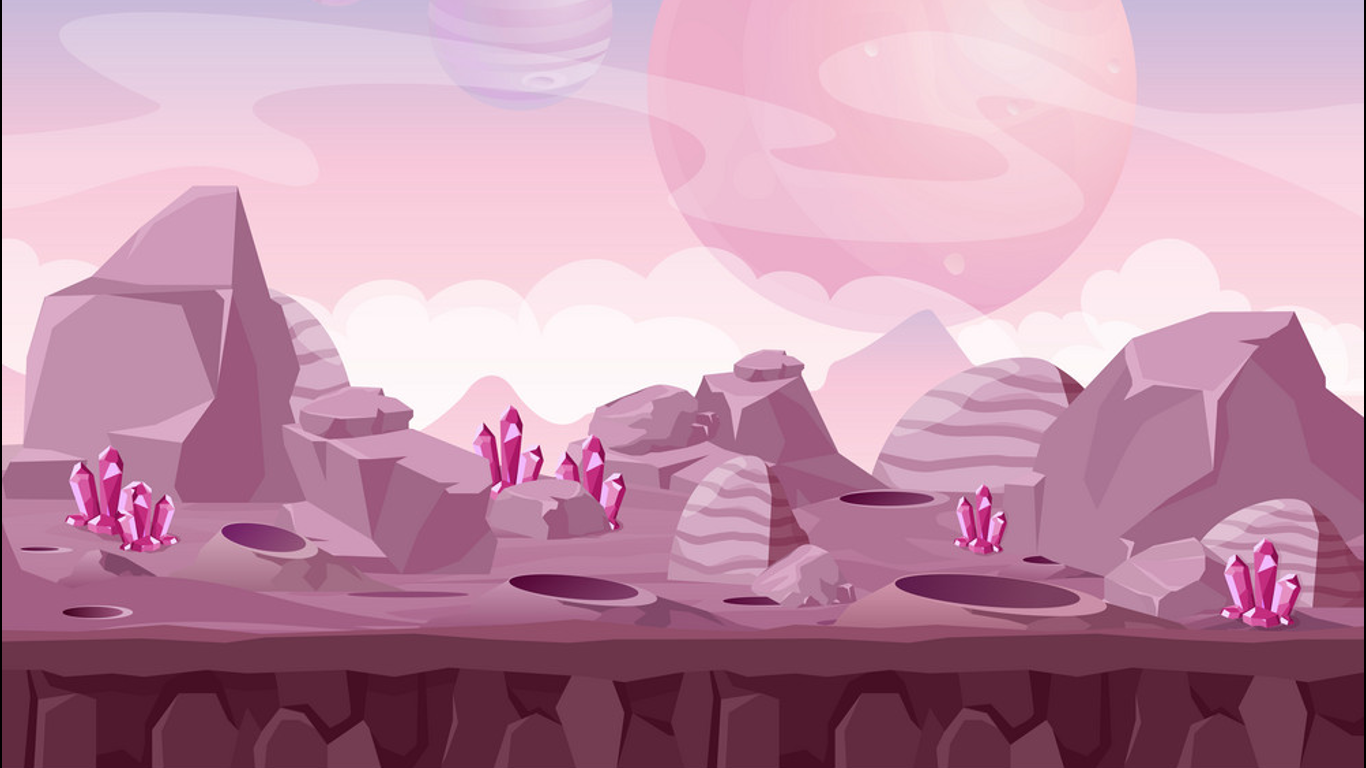 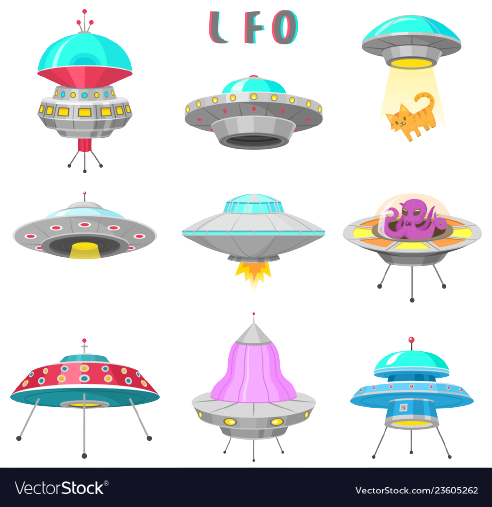 Câu 3: Tìm X
3 x X = 17,1
A. X = 2,5
B. X = 5, 7
C. X = 5,13